Koponya Általános felépítés. Os sphenoidale, os ethmoidale. Az arckoponya üregei Dr. Altdorfer Károly
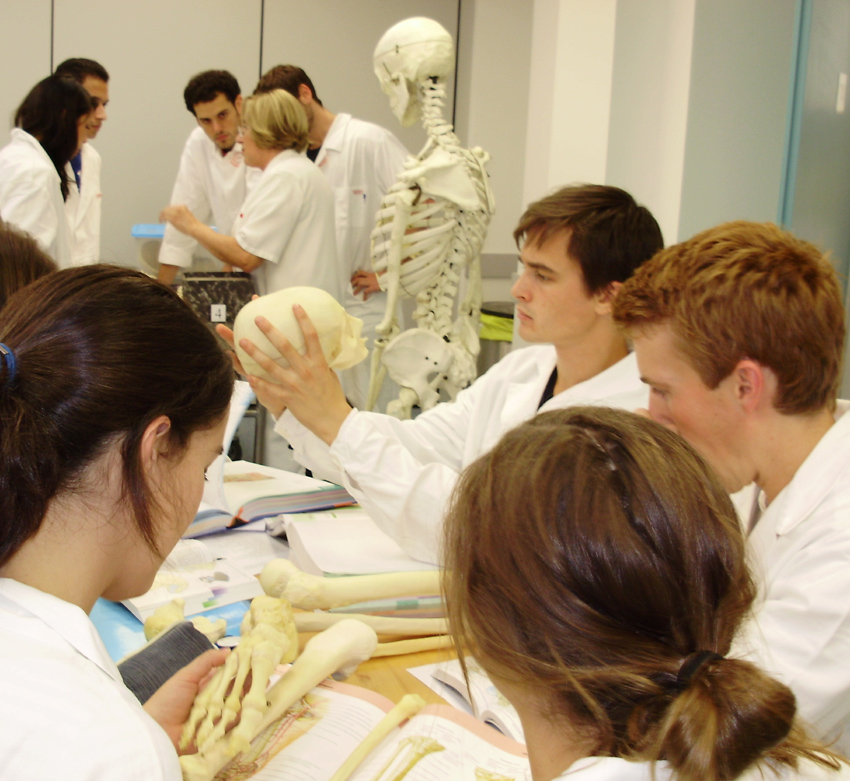 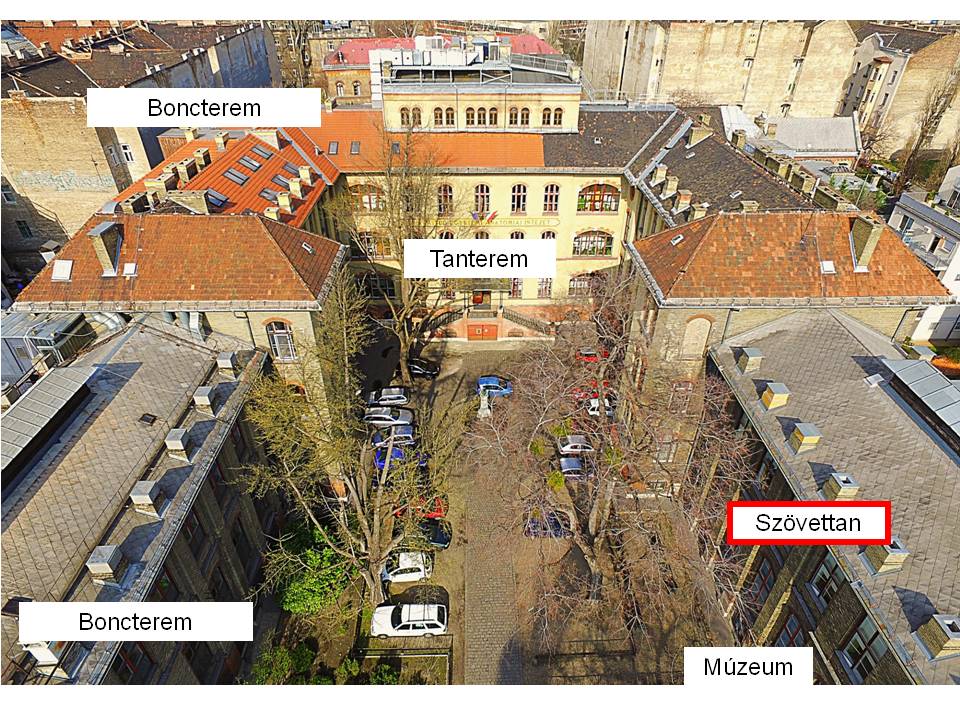 2. demonstráció
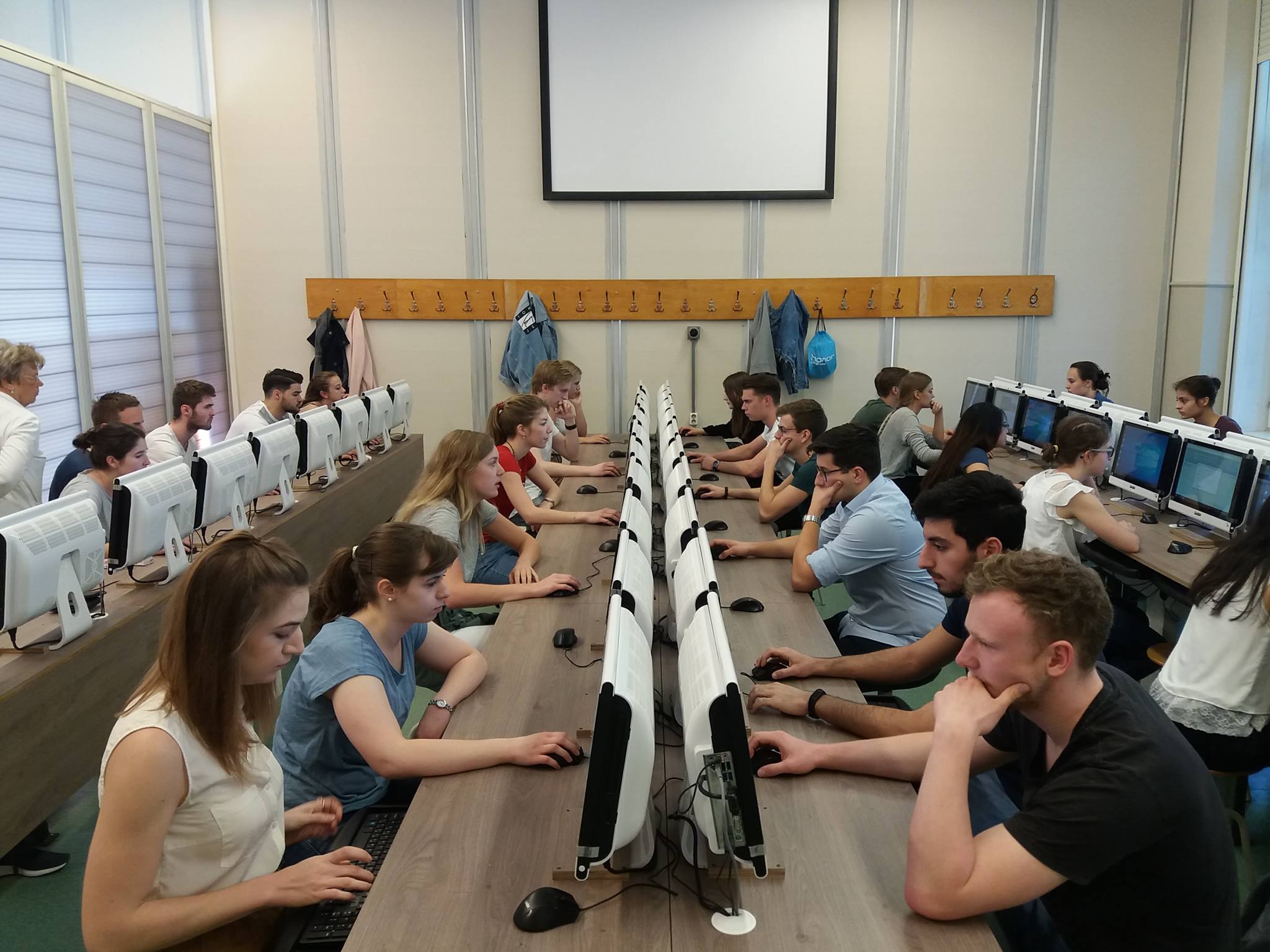 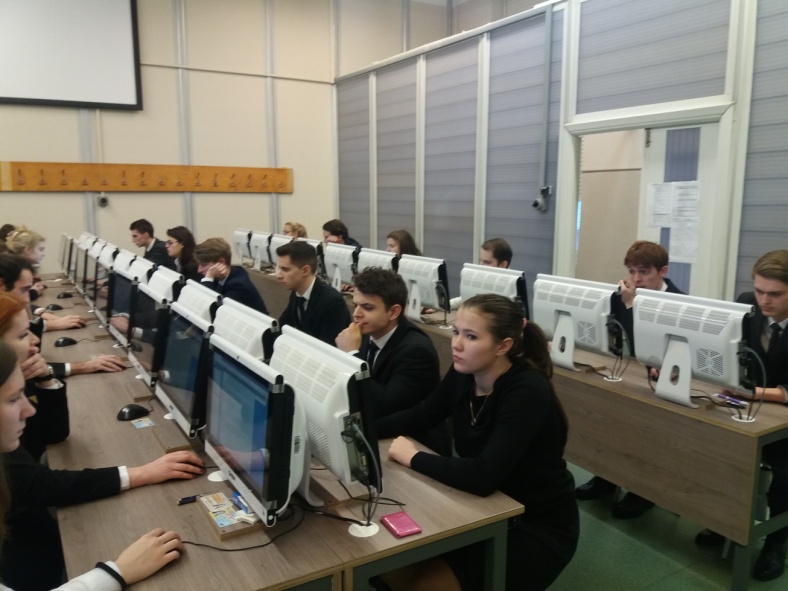 Kollokvium
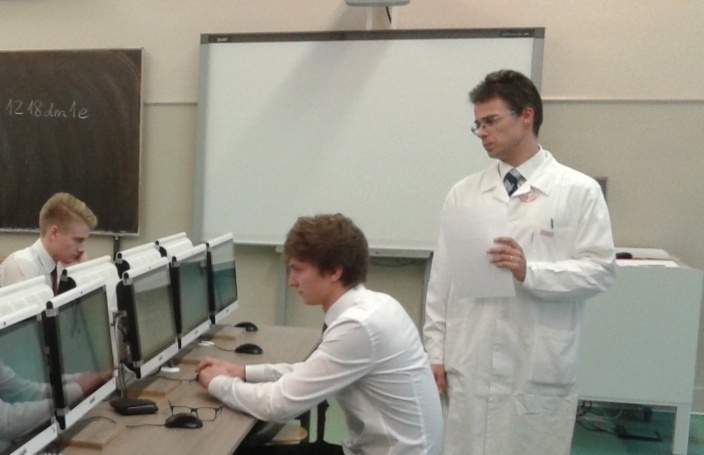 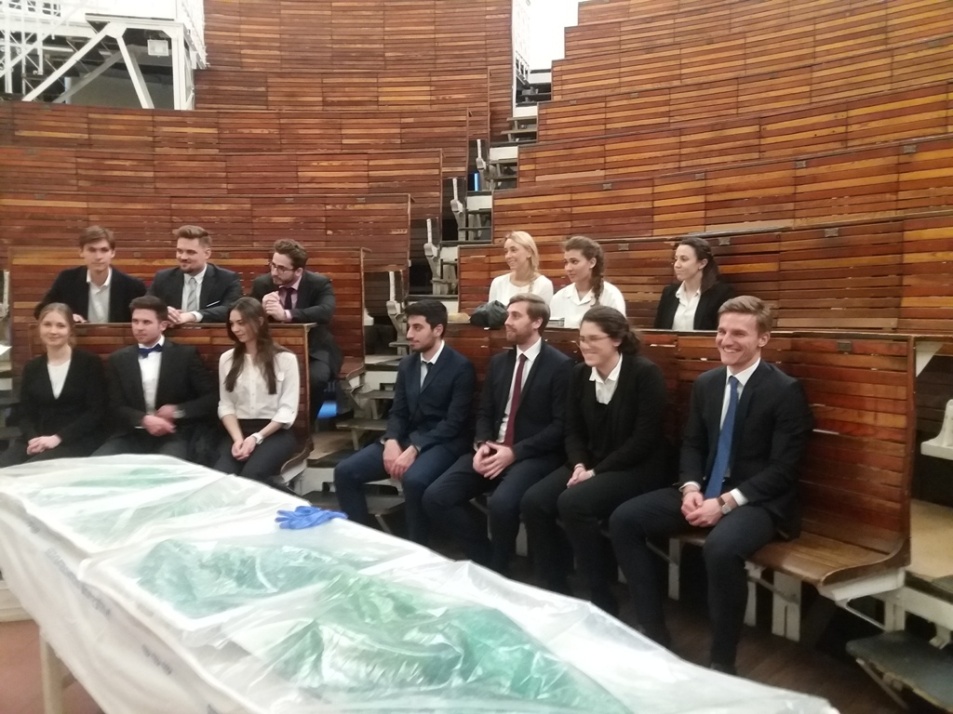 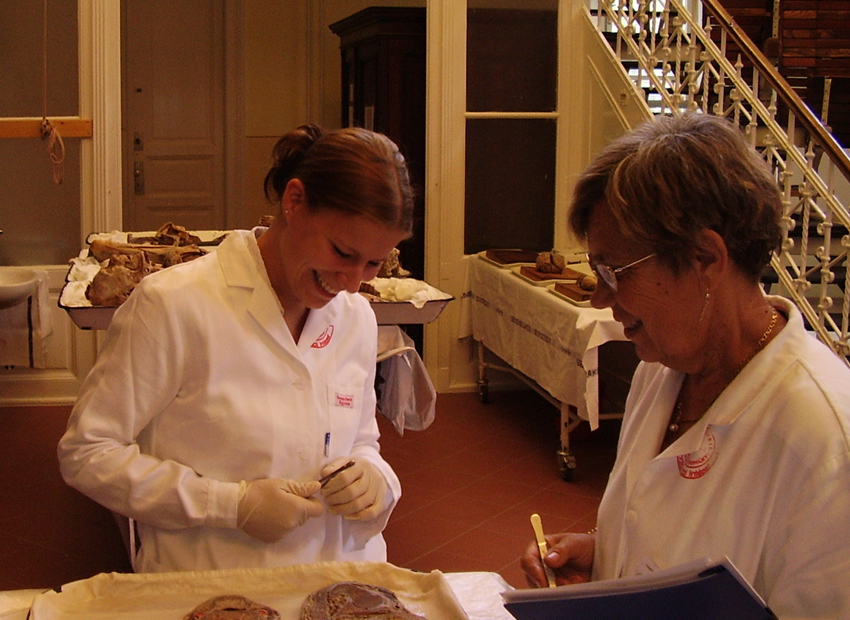 Anatómiai Múzeum: oktató múzeum
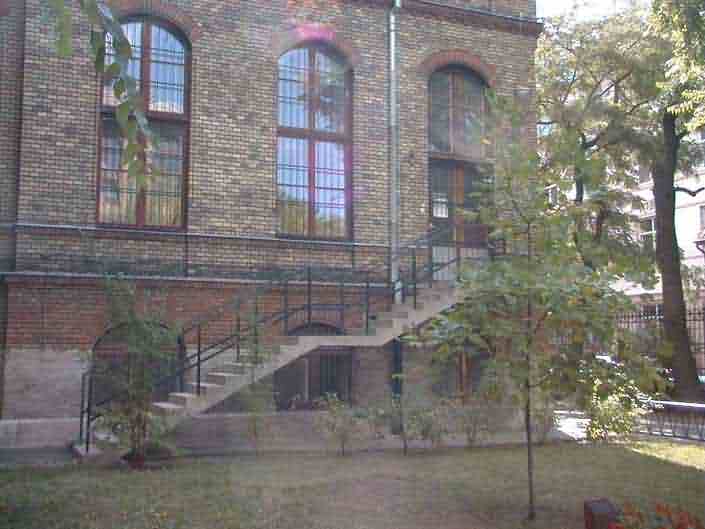 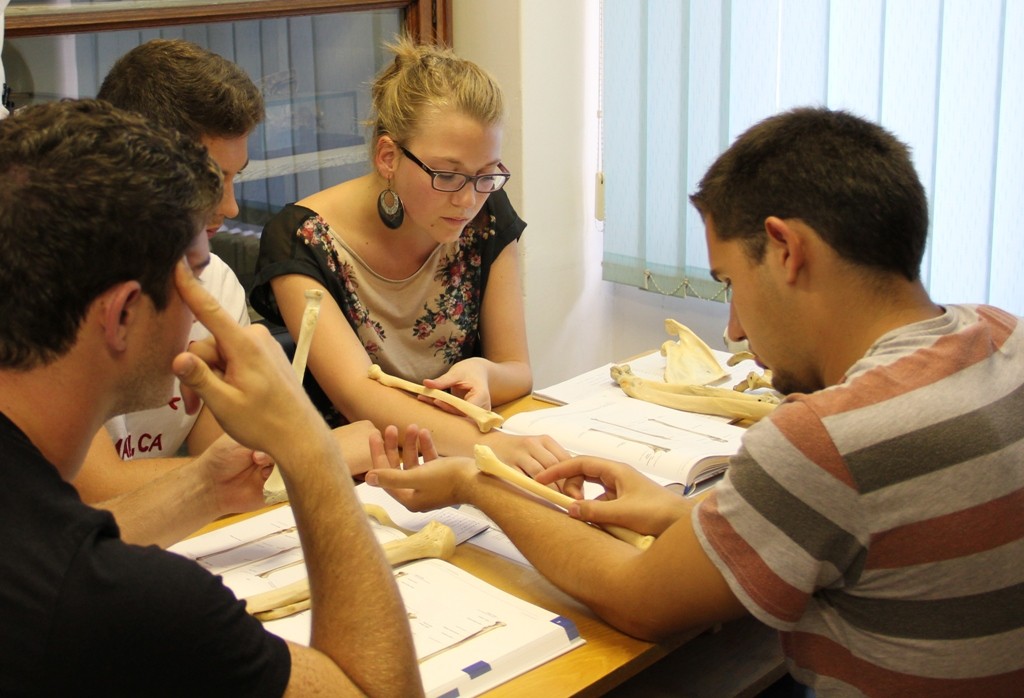 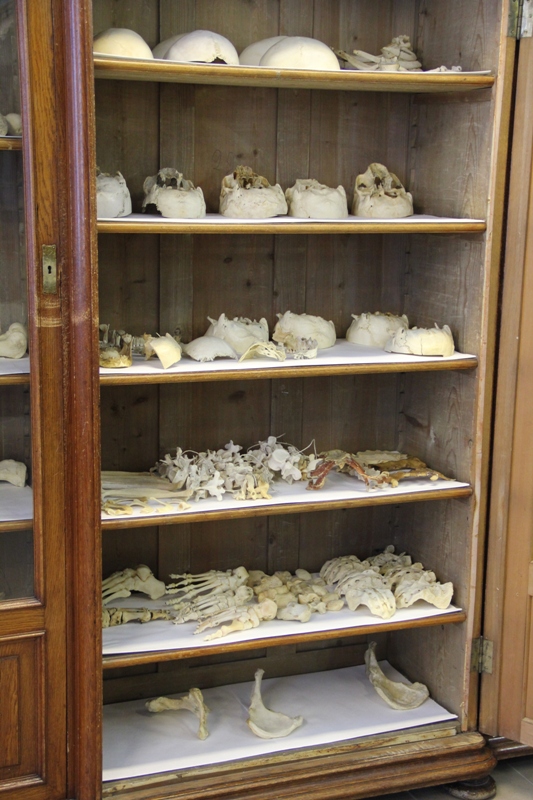 Nyitva december 13-ig:
hétfőtől péntekig 10.00 –  16.00 óra között
A Múzeum november 20-án és december 3-án, 4-én és 6-án zárva!
Ebédszünet: 12.00-12.30
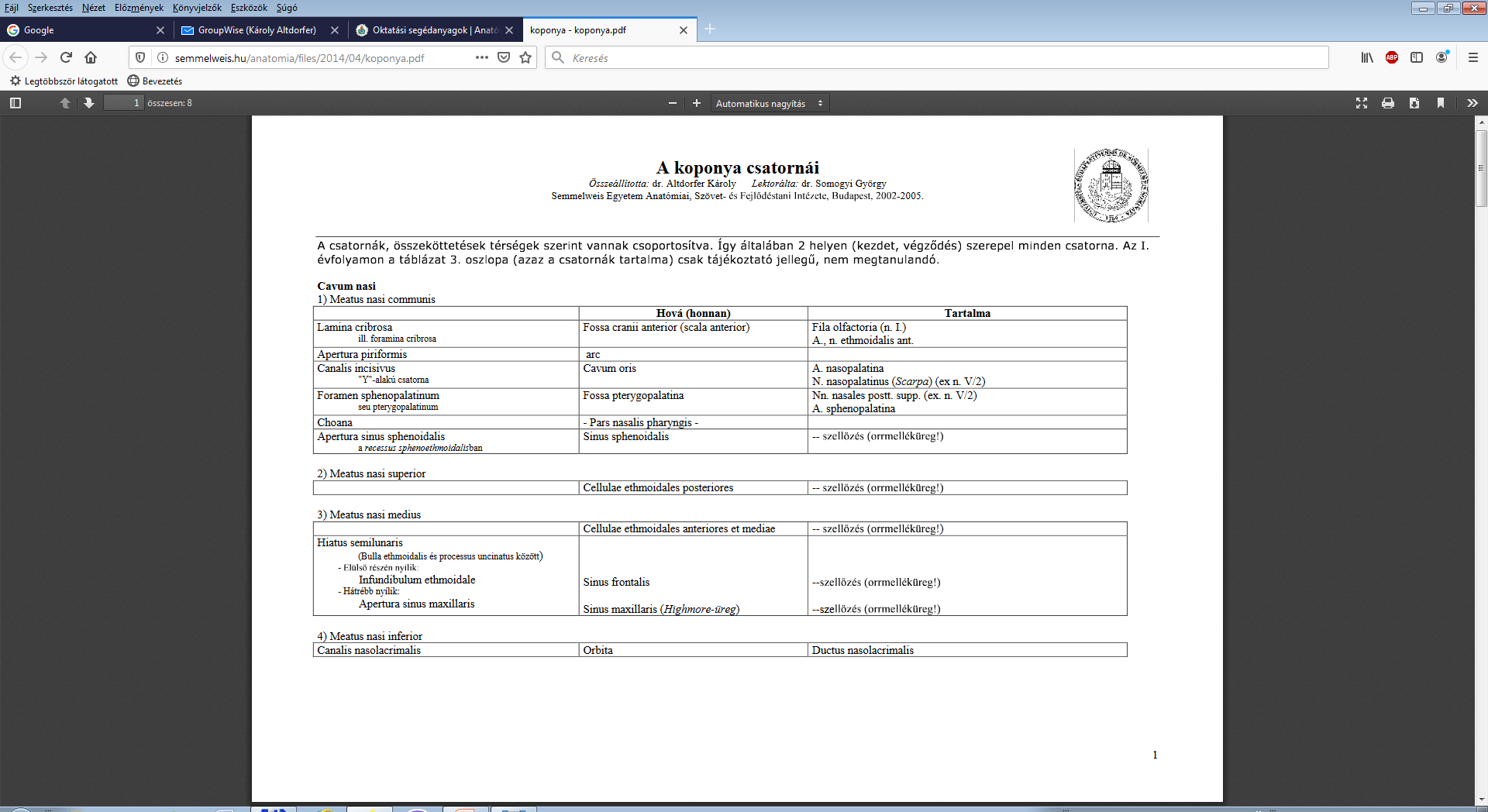 Később…
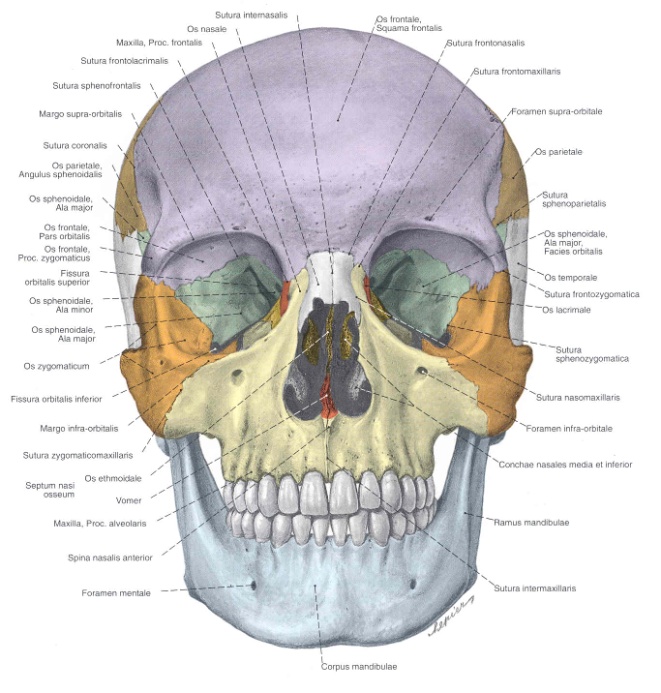 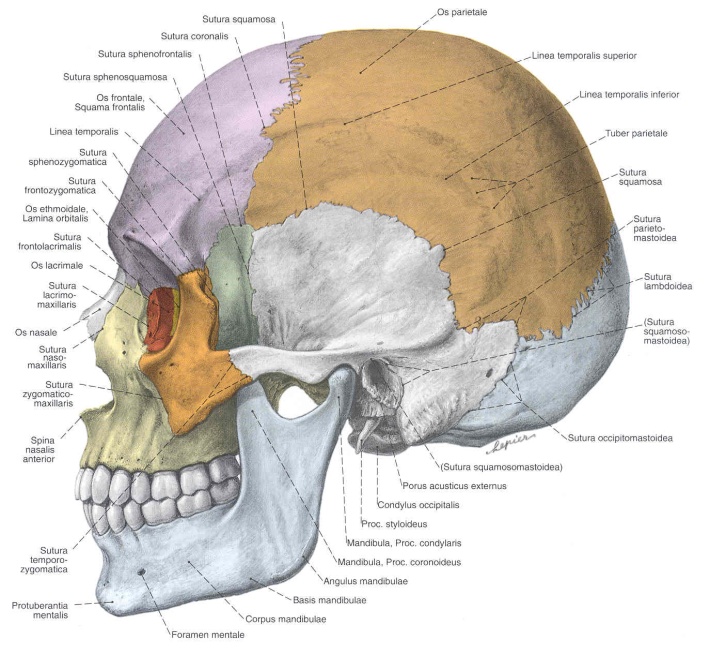 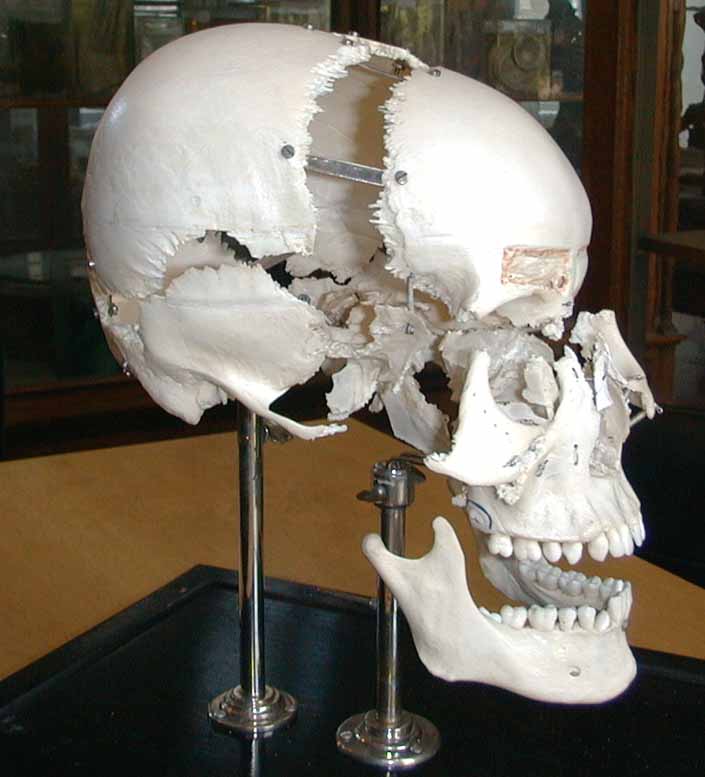 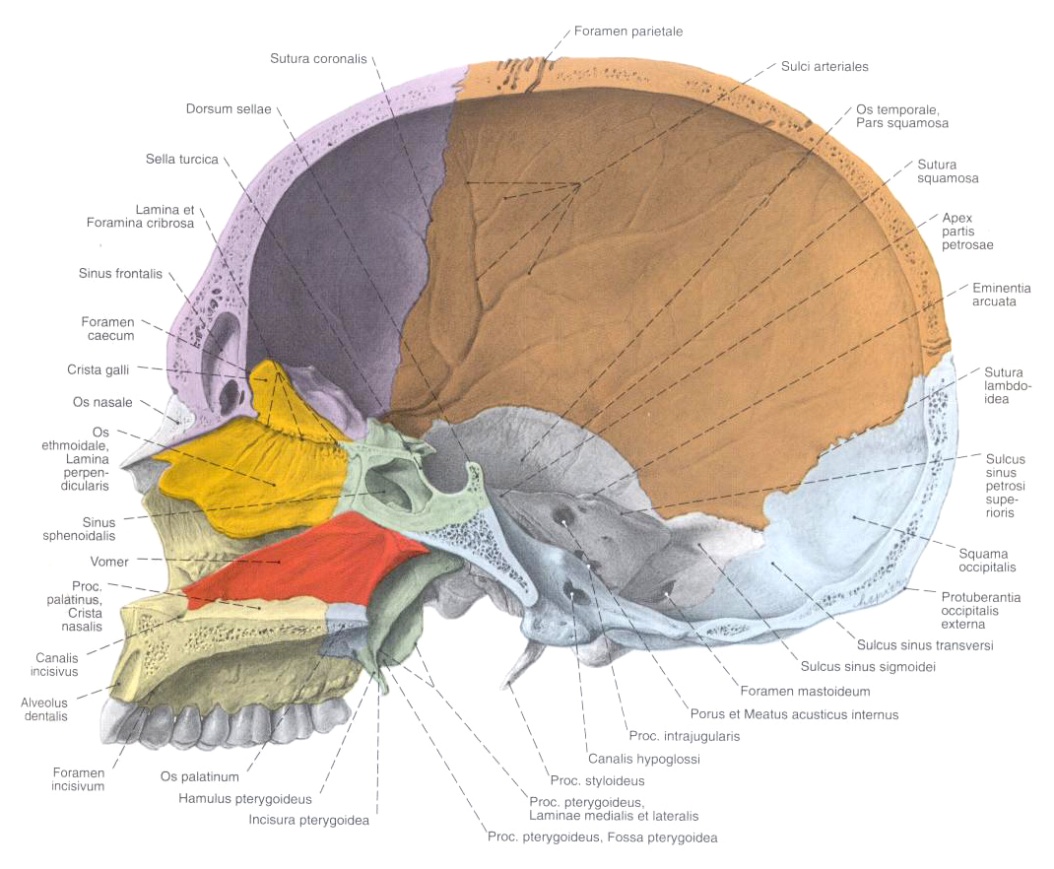 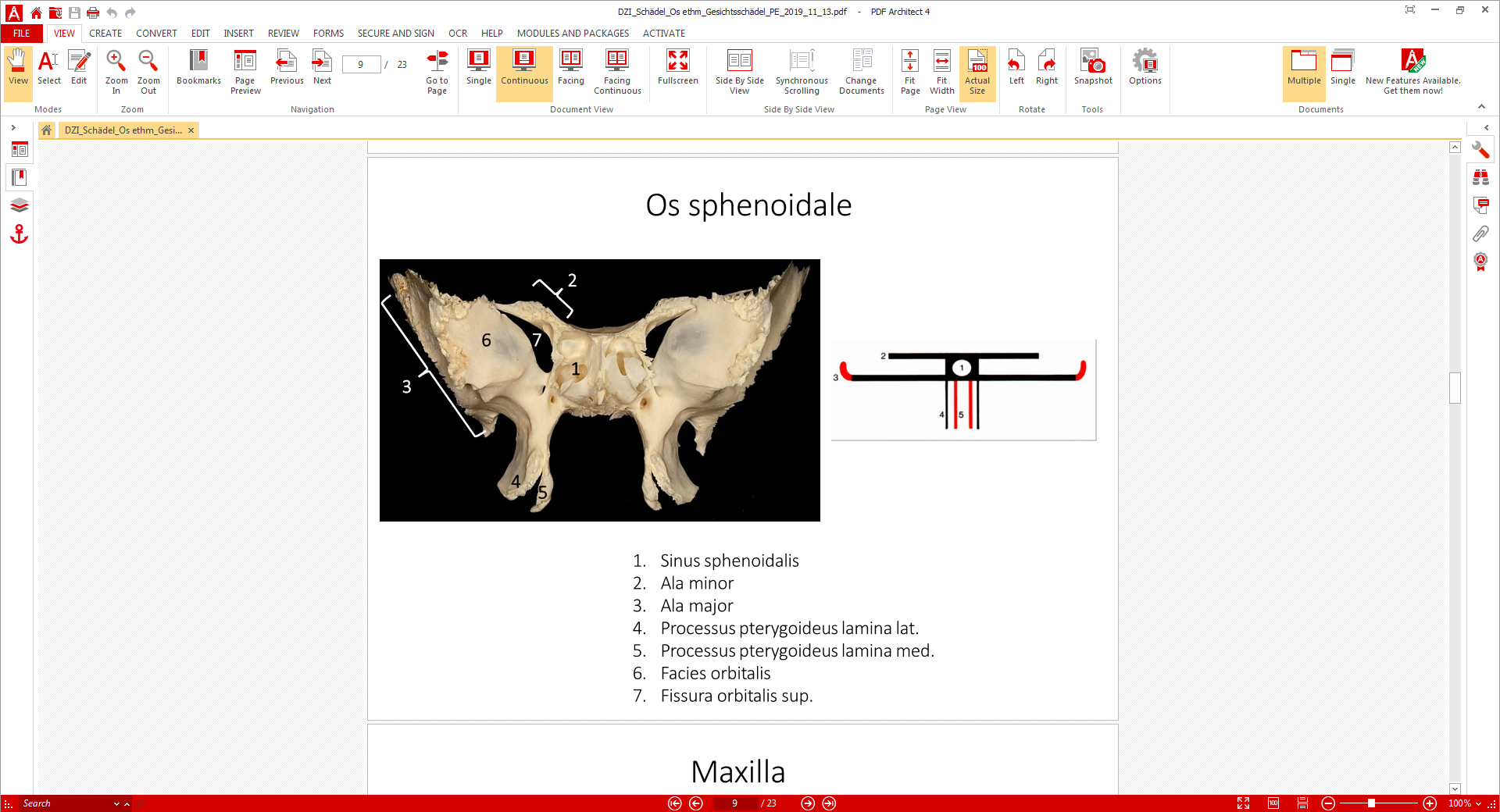 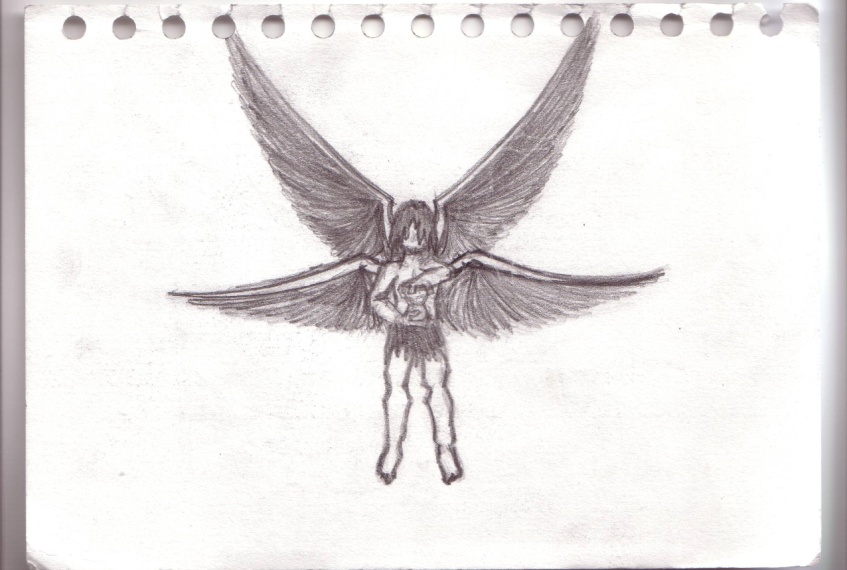 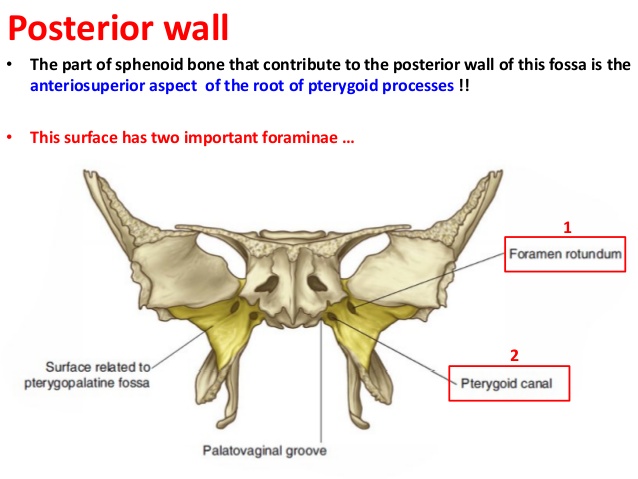 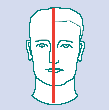 MR felvétel
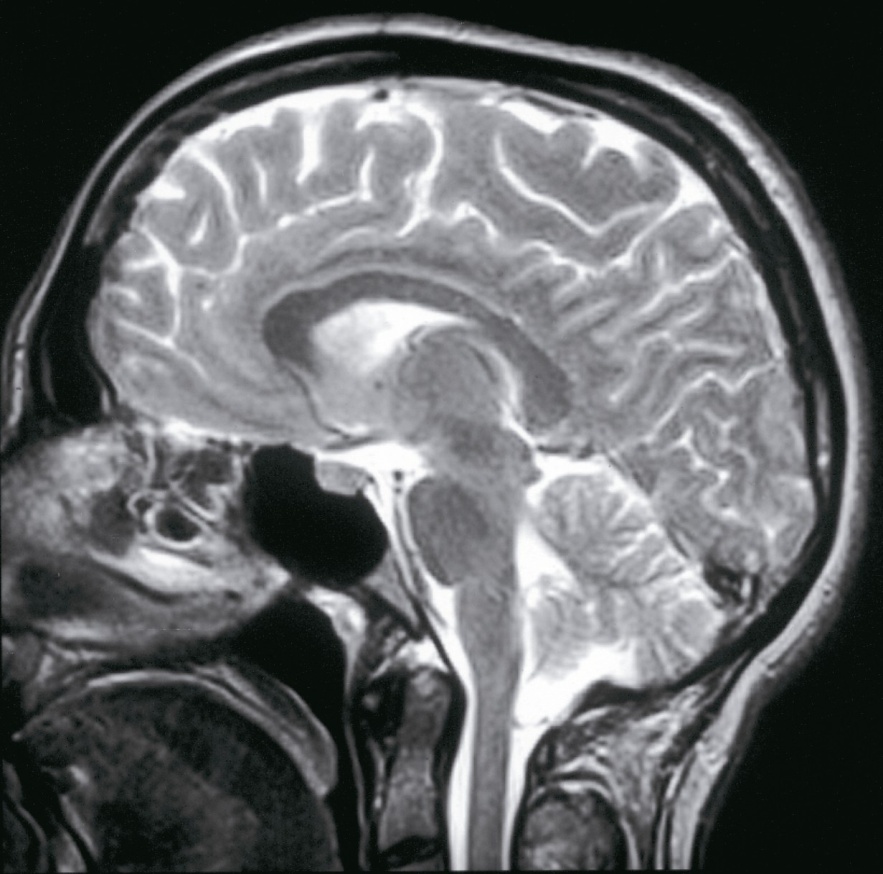 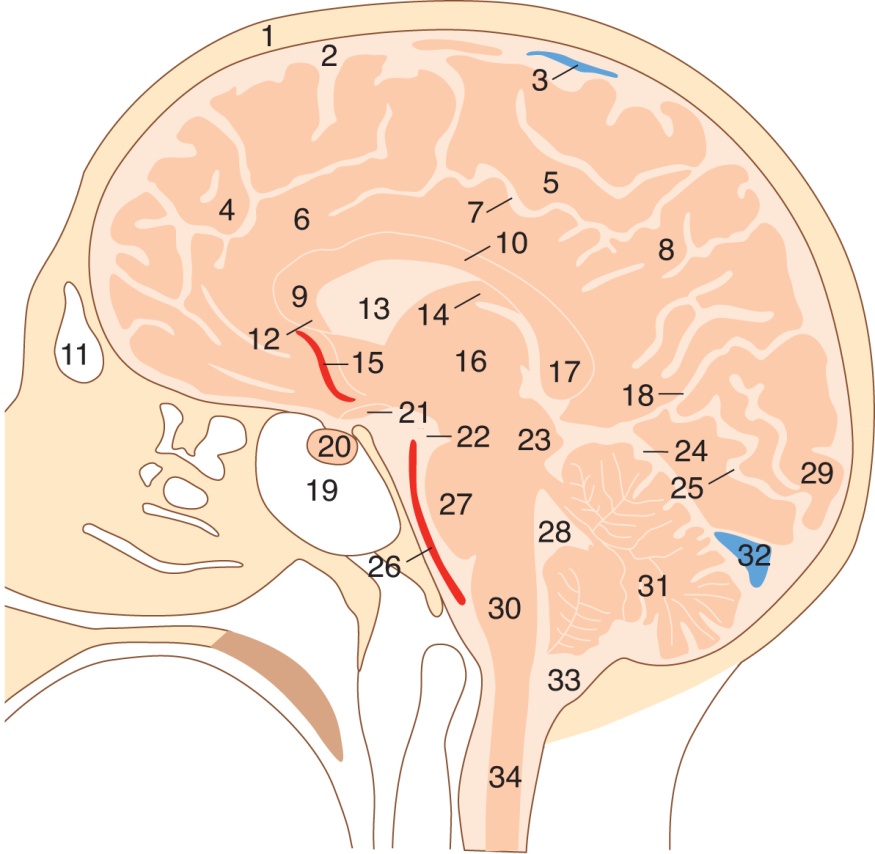 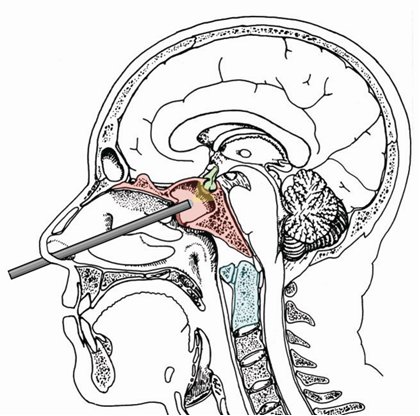 Calvaria
11. Sinus frontalis
19. Sinus sphenoidalis
20. Hypophysis et sella turcica
Csillag A.: Anatomy of the Living Human - Atlas of Medical Imaging (Könemann, 1999)
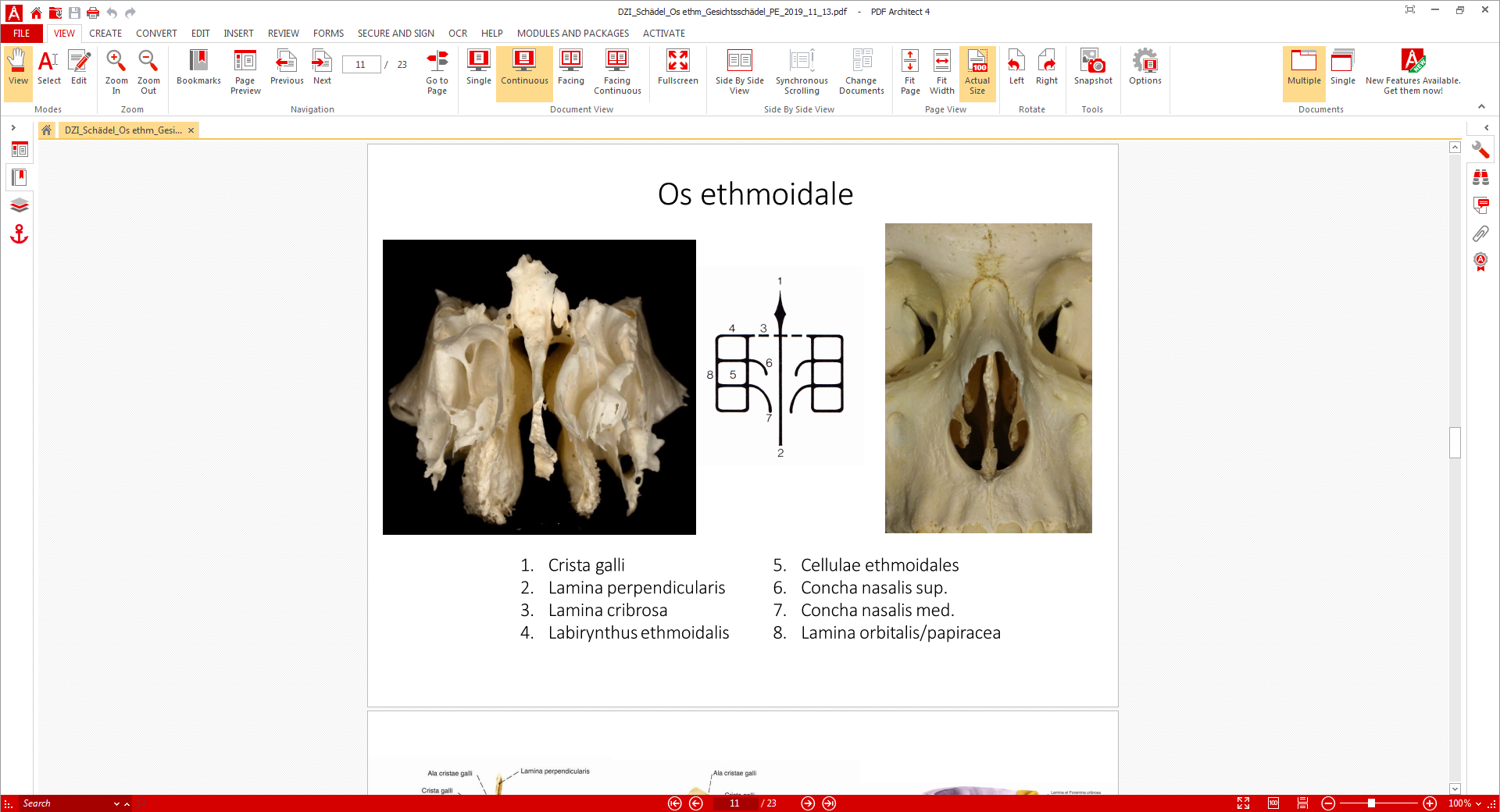 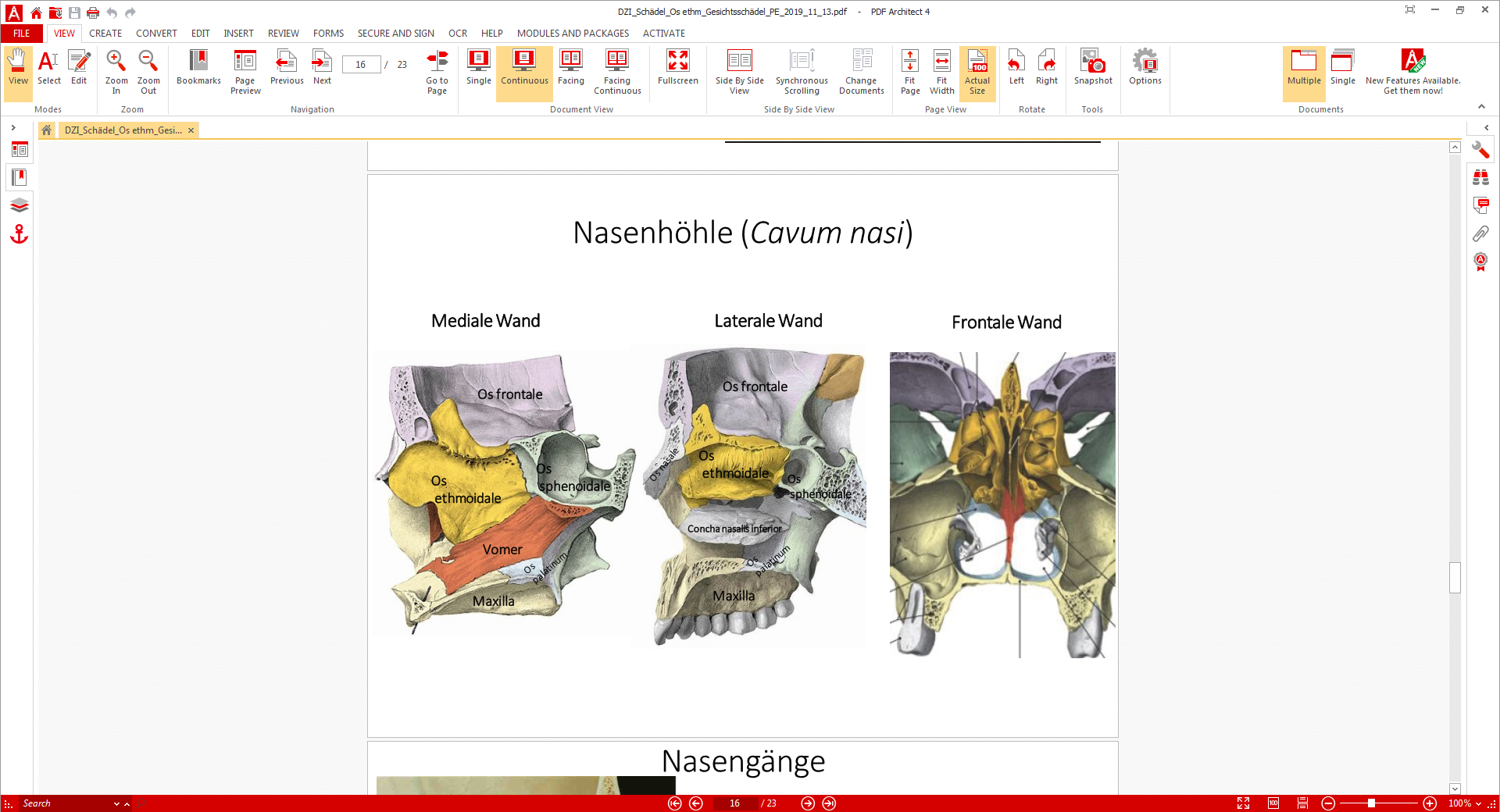 Viscerocranium
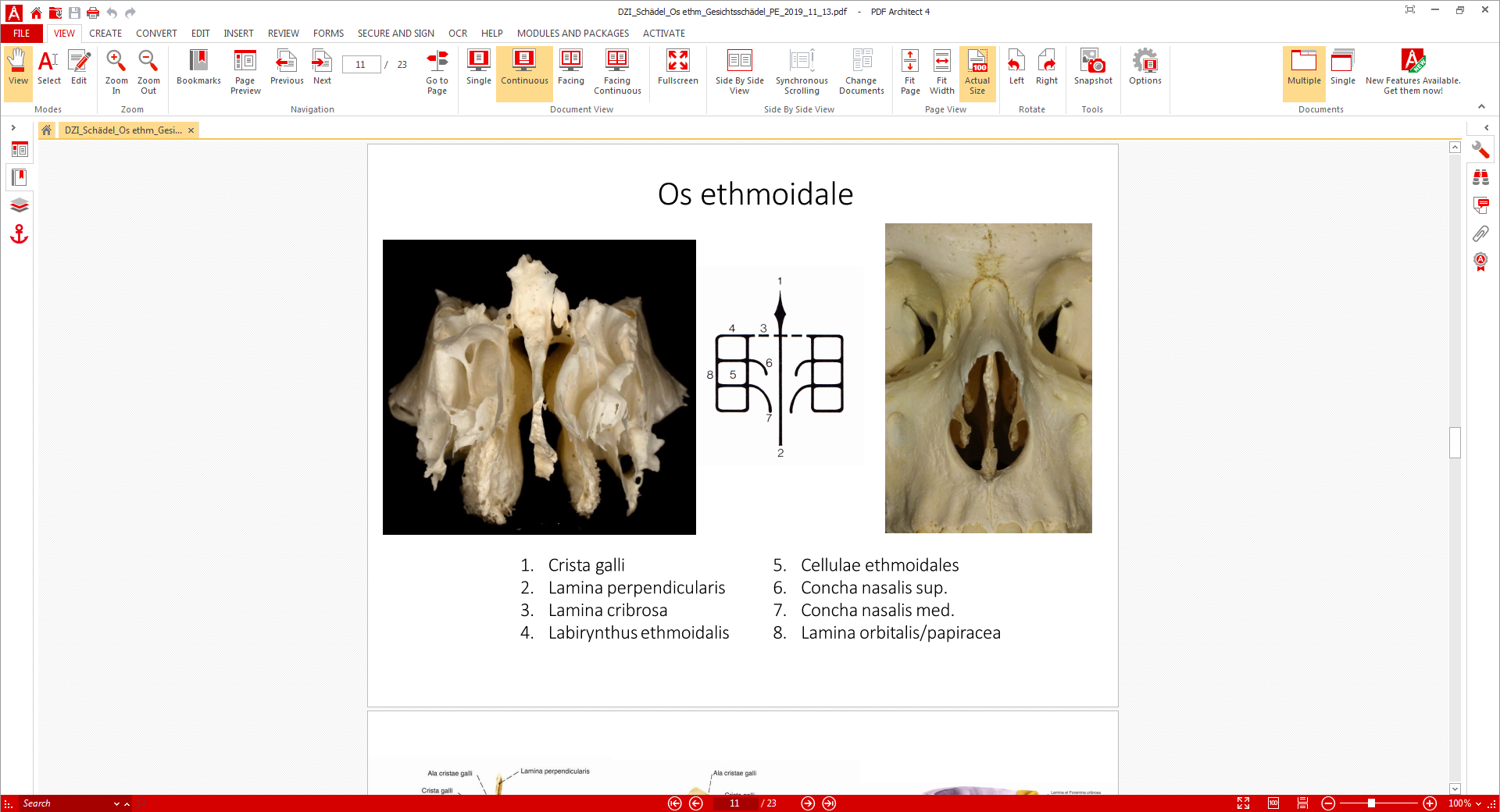 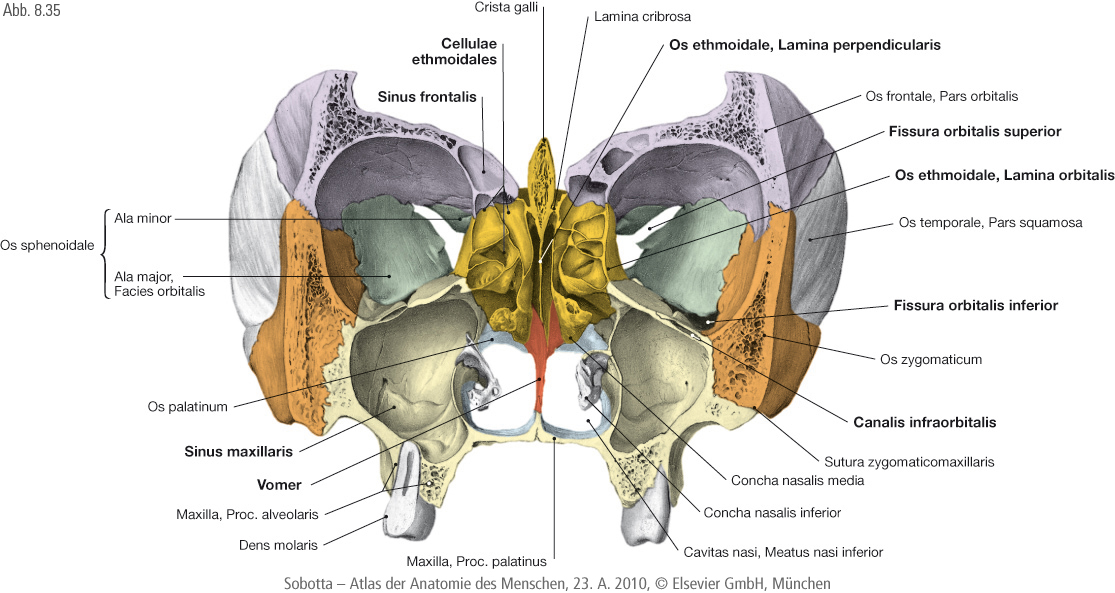 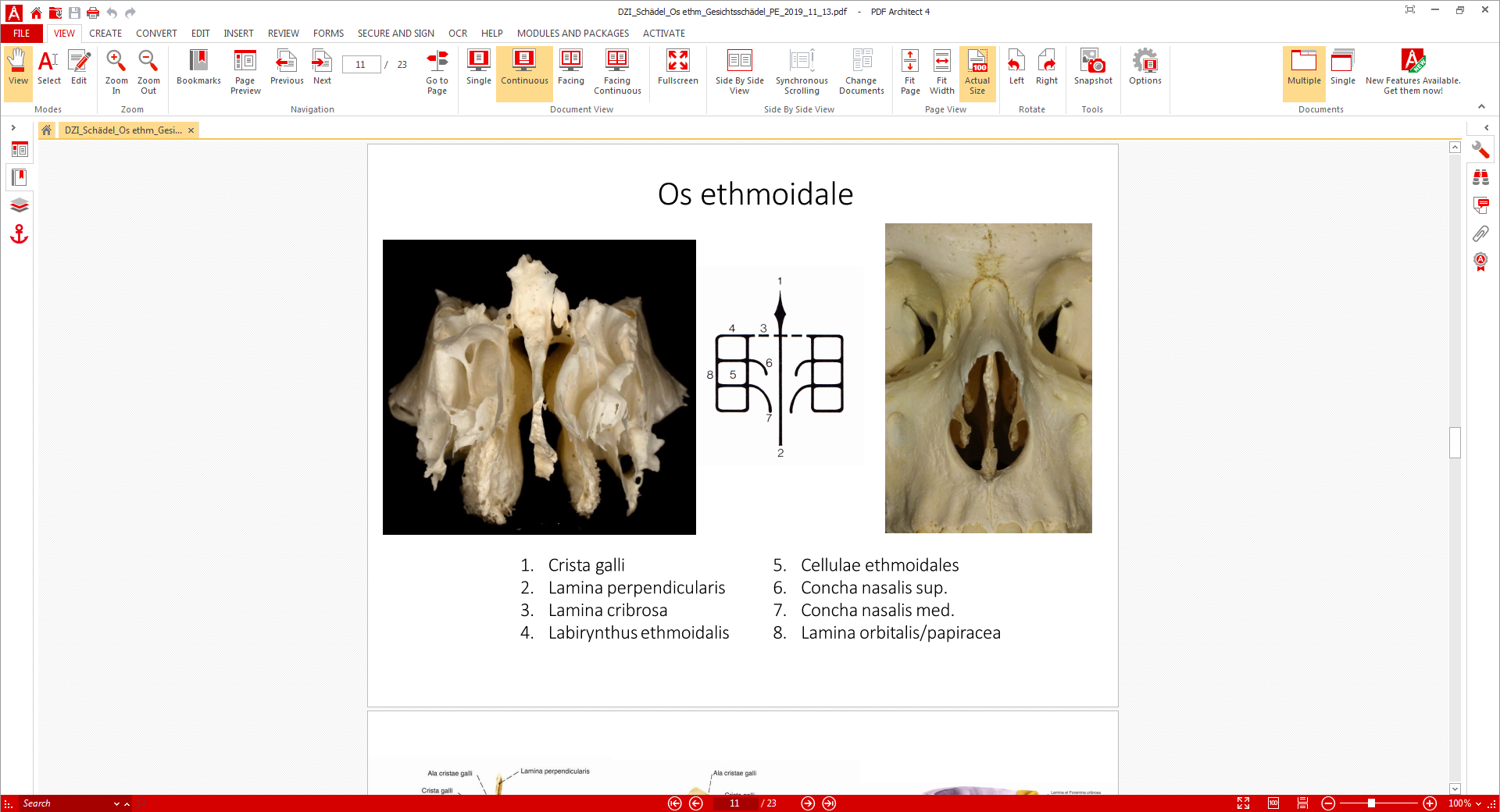 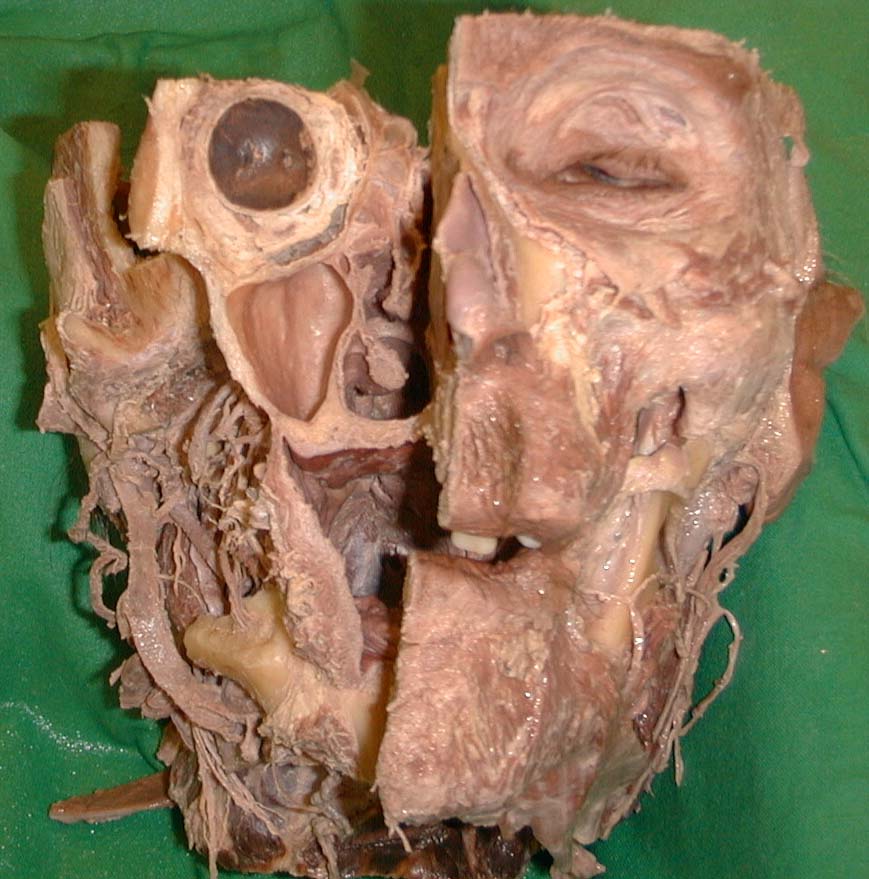 APERTURA PIRIFORMIS
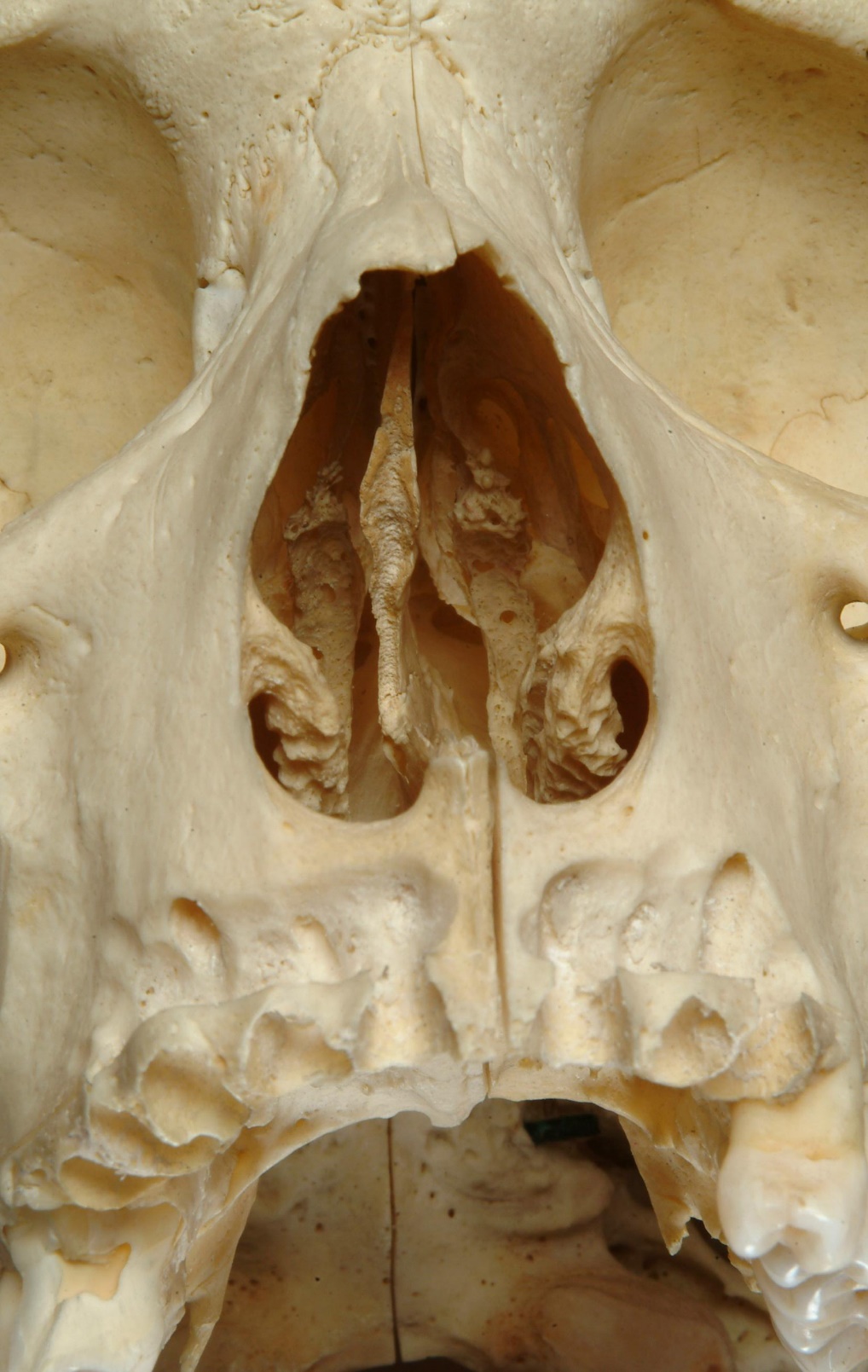 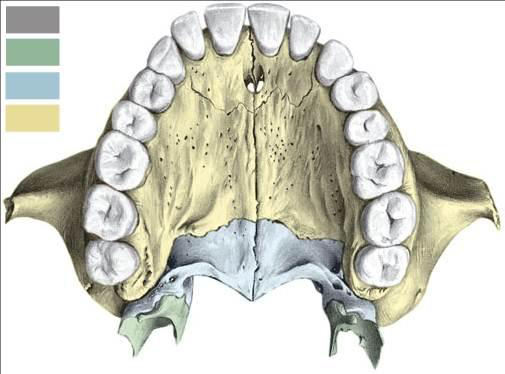 N
N
PrF
L
PrF
CNM
SN
CNI
SNA
PrA
Septum nasi
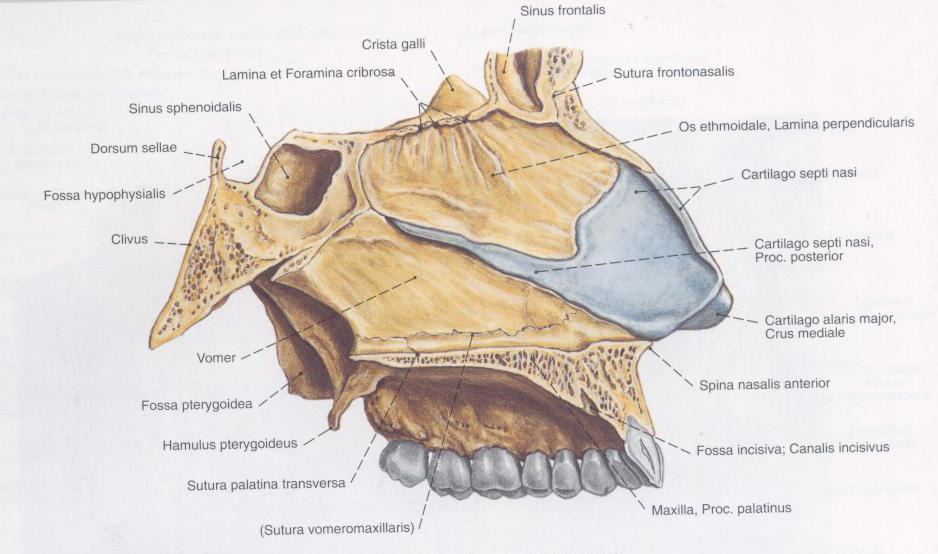 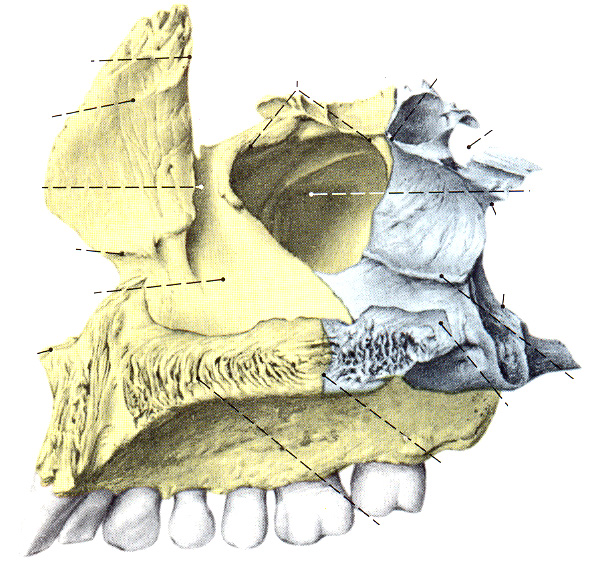 Hiatus maxillaris
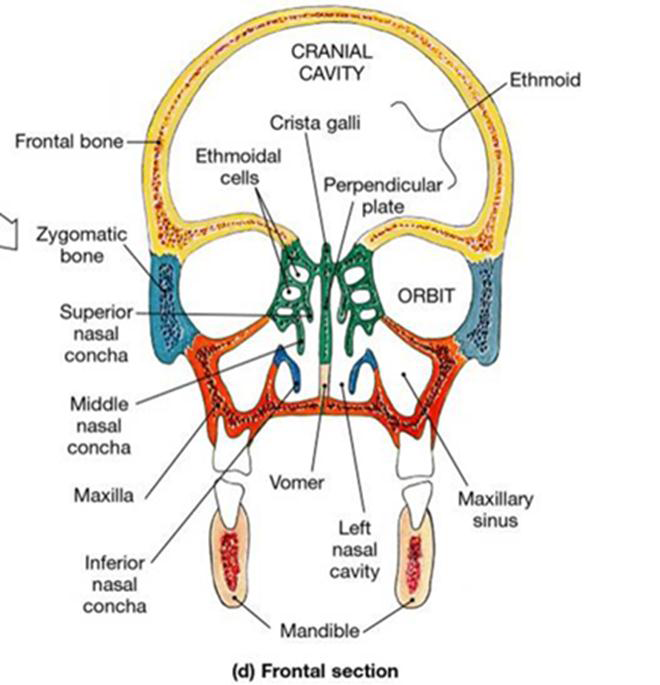 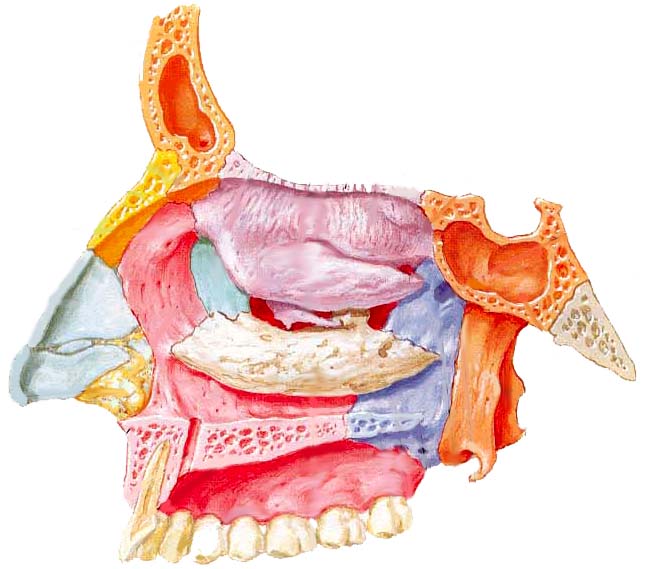 1
sup.
2
*
4
media
3
L
M
Concha nas. inf.
P
S
1: Meatus nasi sup.				4: Meatus nasi communis
2: Meatus nasi medius			
3: Meatus nasi inf.
Apertura sinus sphenoidalis →   *Recessus sphenoethmoidalis
(1 Os nasale)
2 Processus frontalis maxillae
3 Hamulus ossis lacrimalis
4 Lamina labirynthica ossis ethmoidalis
          a, Concha nasalis superior
           (b, Concha nasalis suprema)
           c, Concha nasalis media
           d, Processus uncinatus (et bulla ethm.)
5 Concha nasalis inferior
6 Corpus maxillae, facies nasalis
7 Os palatinum, lamina perpendicularis
8 Lamina medialis proc. pterygoidei
Lateralis fal
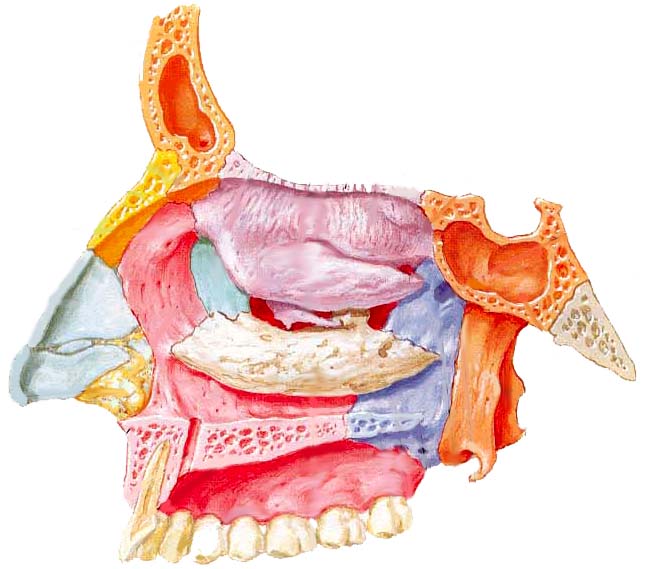 1
b
4
a
c
3
2
d
5
7
6
8
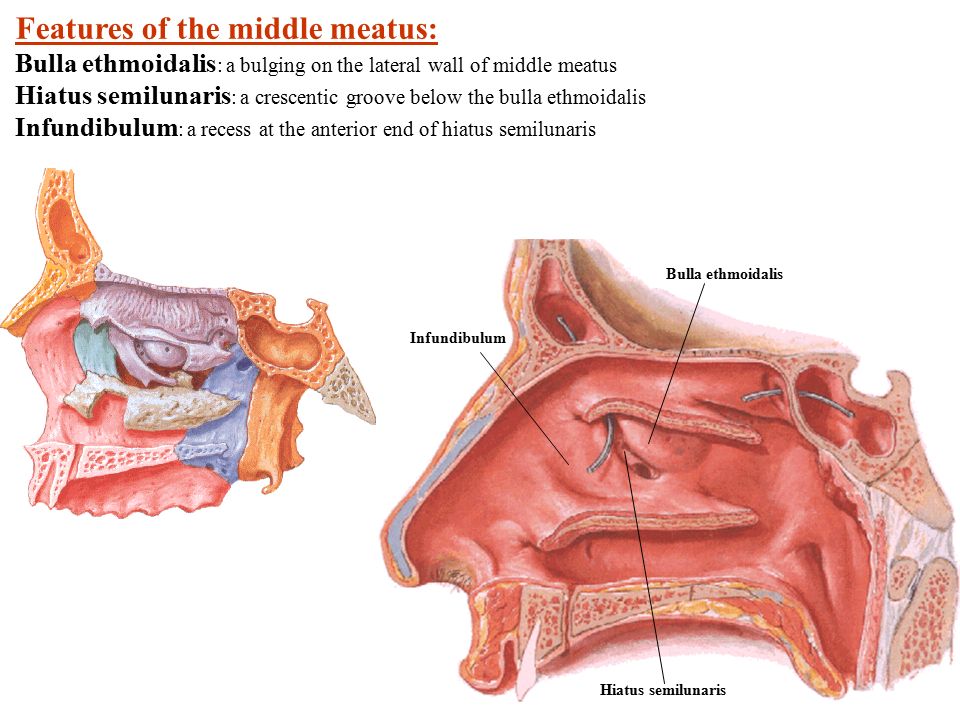 Bulla ethmoidalis
Proc. uncinatus
Hiatus semilunaris
Meatus nasi superior
2
15
12
Meatus nasi medius
.
3
13
10
Meatus nasi inferior
9
8
6
14
Meatus nasi communis
2.  Celullae ethmoidales postt.
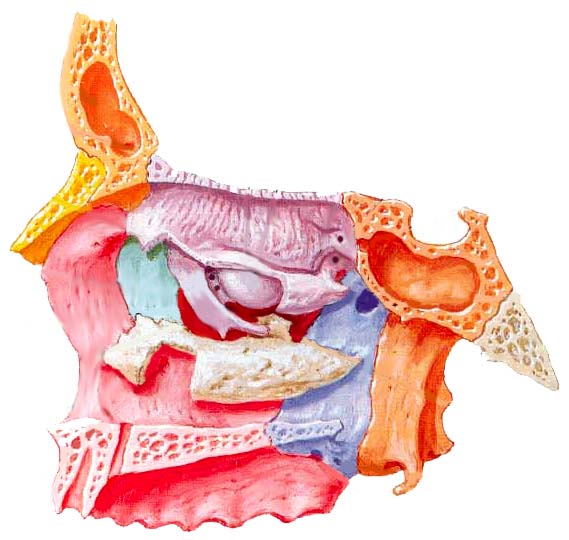 d., Proc. uncinatus
4
e., Bulla ethmoidalis:
3.  Hiatus semilunaris
Infundibulum ethmoidale
  (4. Sinus frontalis)

 Apertura sinus maxillaris

Cellulae ethmoidales antt./mediae
1
b
a
d
11
e
c
5
7
6.  Canalis nasolacrimalis
7.  Lamina perpendicularis ossis palatini
8.  Proc. orbitalis
9.  Proc. sphenoidalis:
10.  For. sphenopalatinum
11.  Sinus sphenoidalis
12.  Apertura sinus sphenoidalis
14.  Canalis incisivus
13.  Recessus sphenoethmoidalis
15.  Lamina cribrosa
Apertura piriformis
Choana
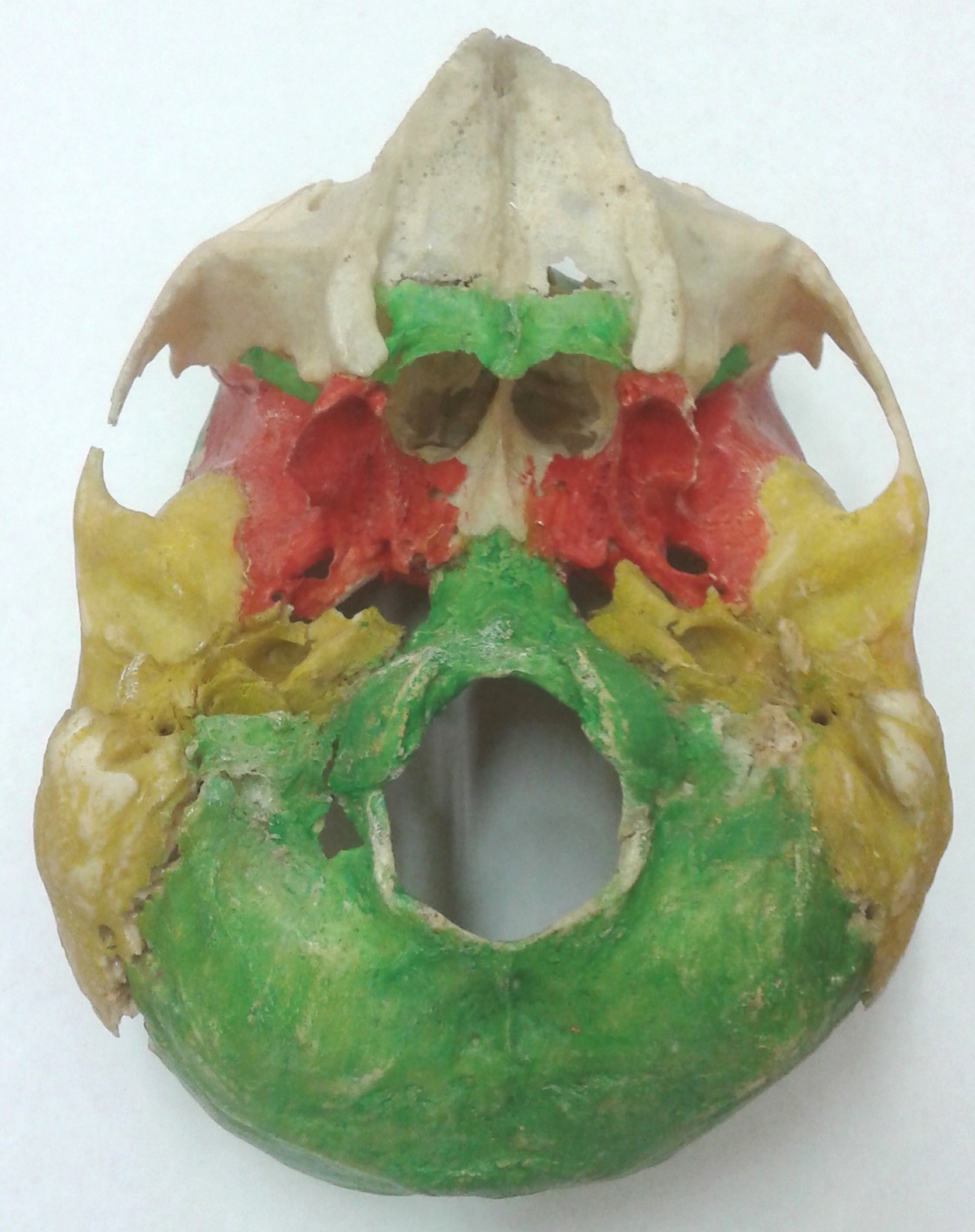 CHOANAE
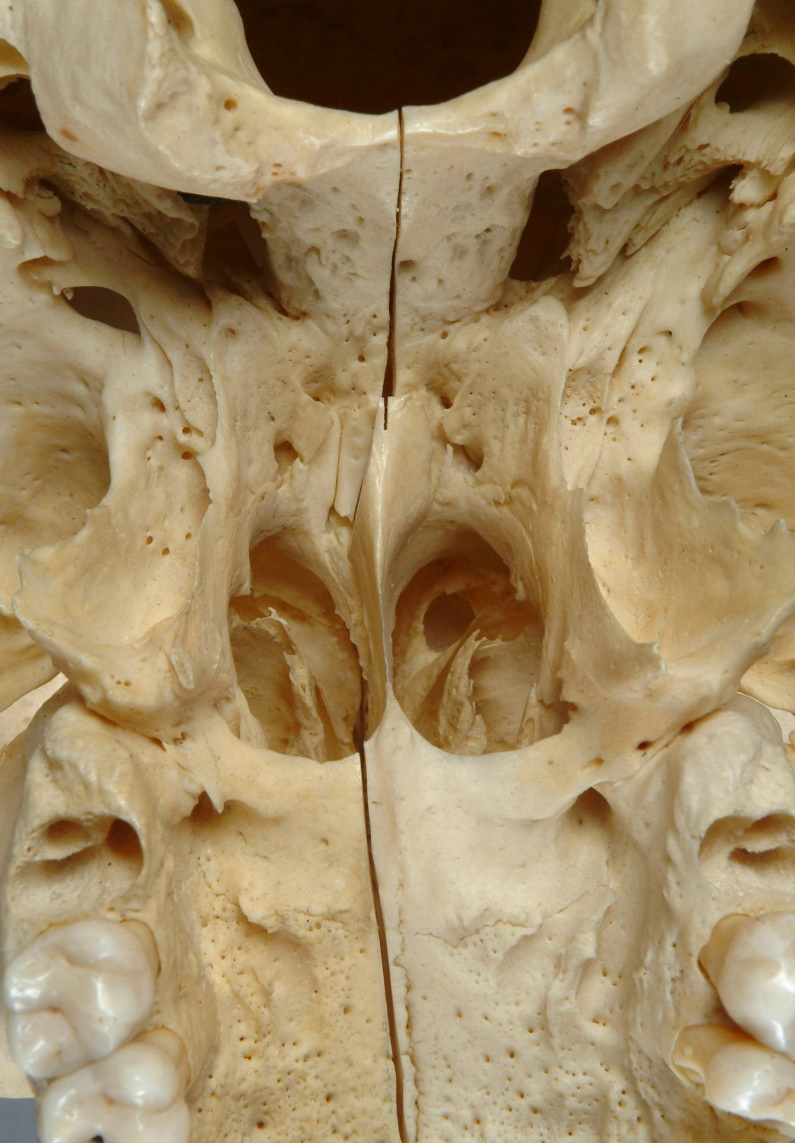 Li
FS
V
FP
CNM
SNP
LHOP
PPM
Klinikai jelentőség
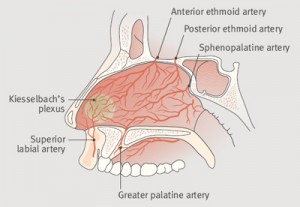 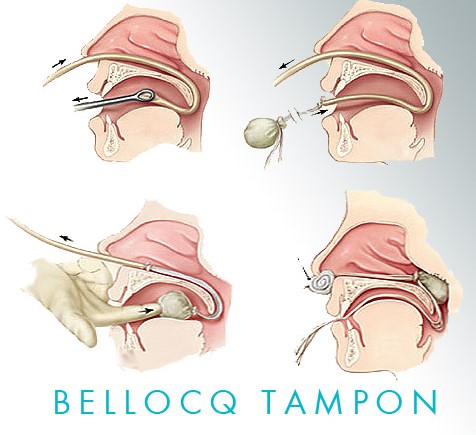 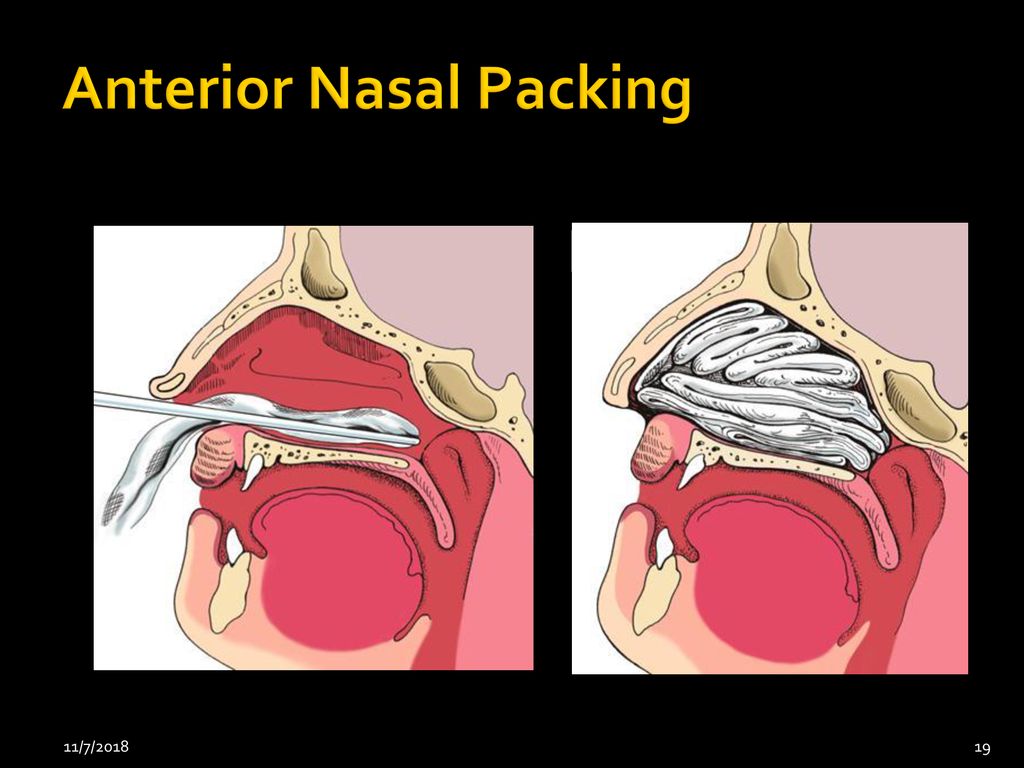 Sinus paranasales
Sinus frontalis
Cellulae ethmoidales
Sinus maxillaris
(Highmore)
Sinus sphenoidalis
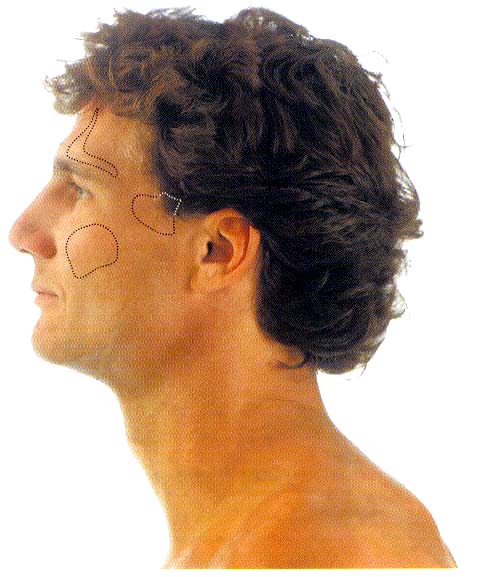 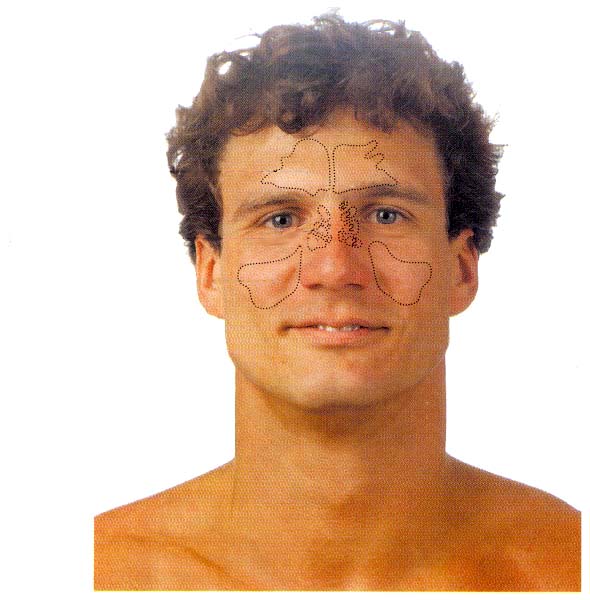 Meatus nasi medius
meatus nasi superior
 meatus nasi medius
Meatus nasi medius
Meatus nasi communis
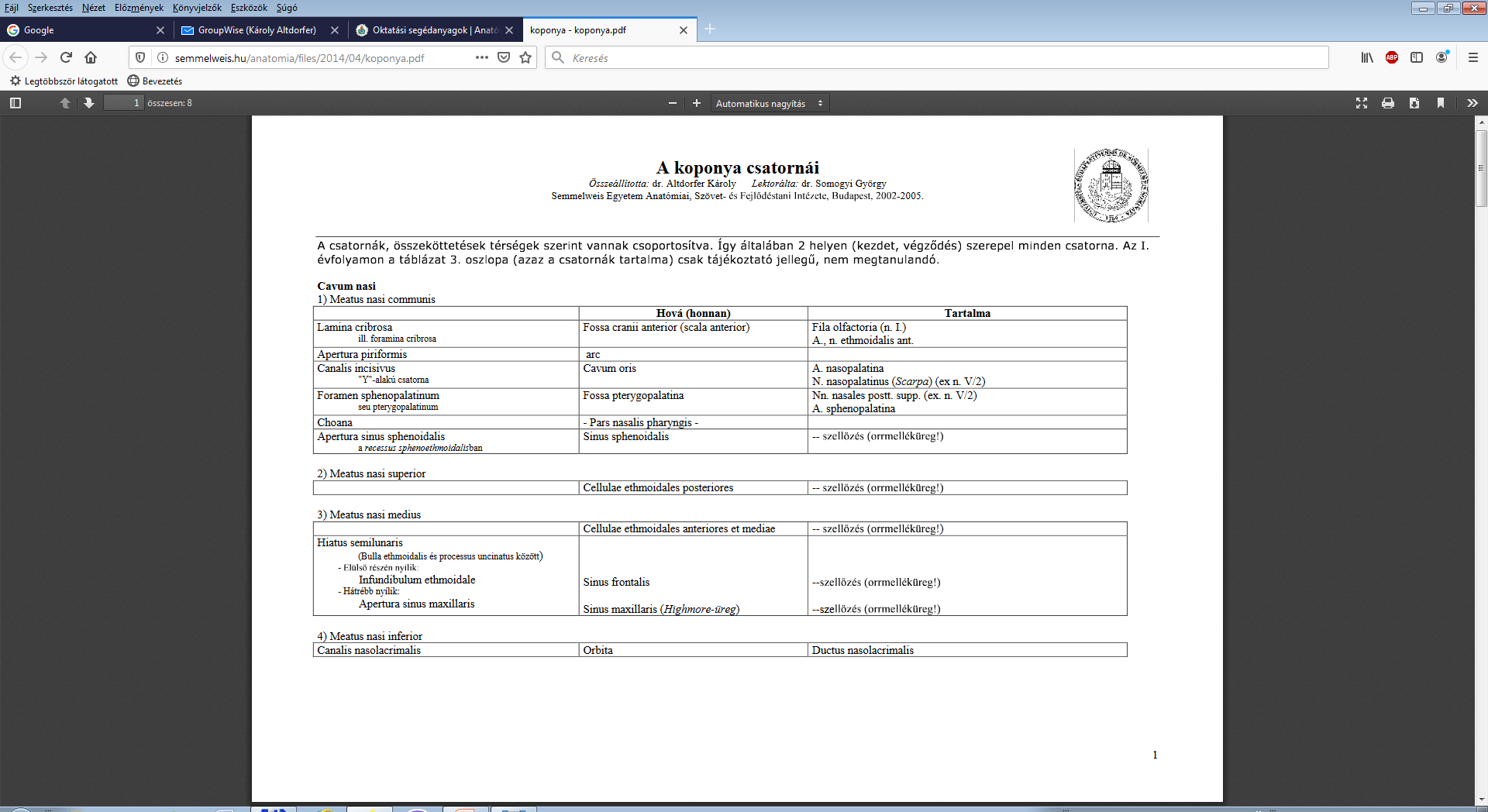 Később…
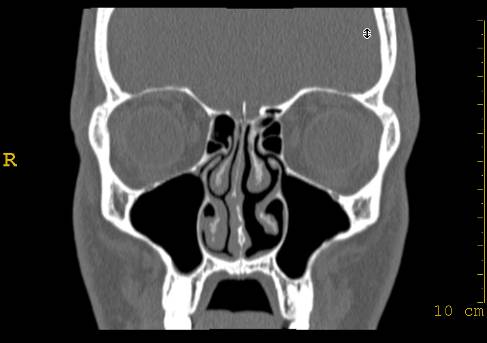 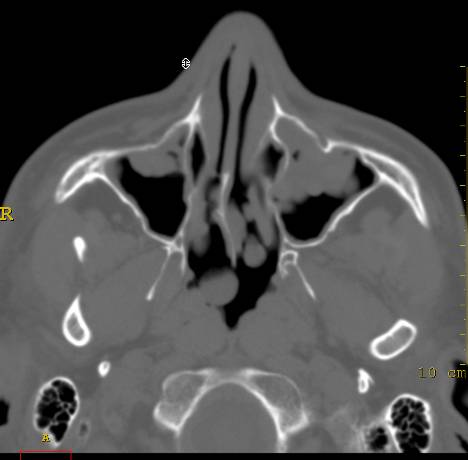 Klinikai jelentőség
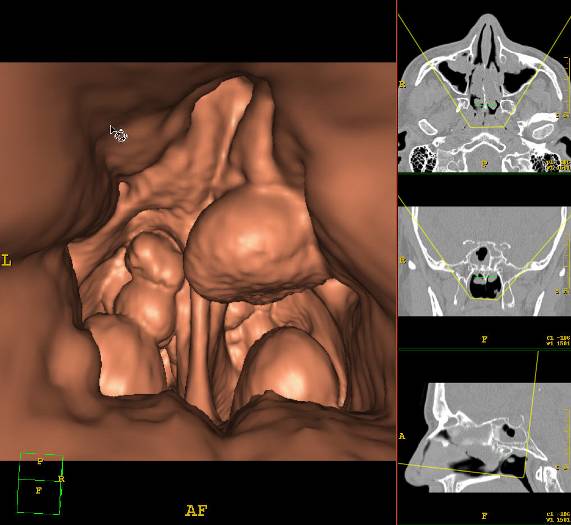 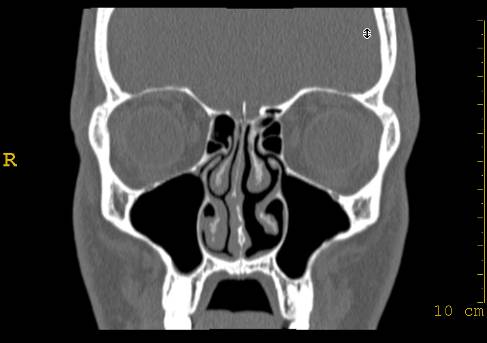 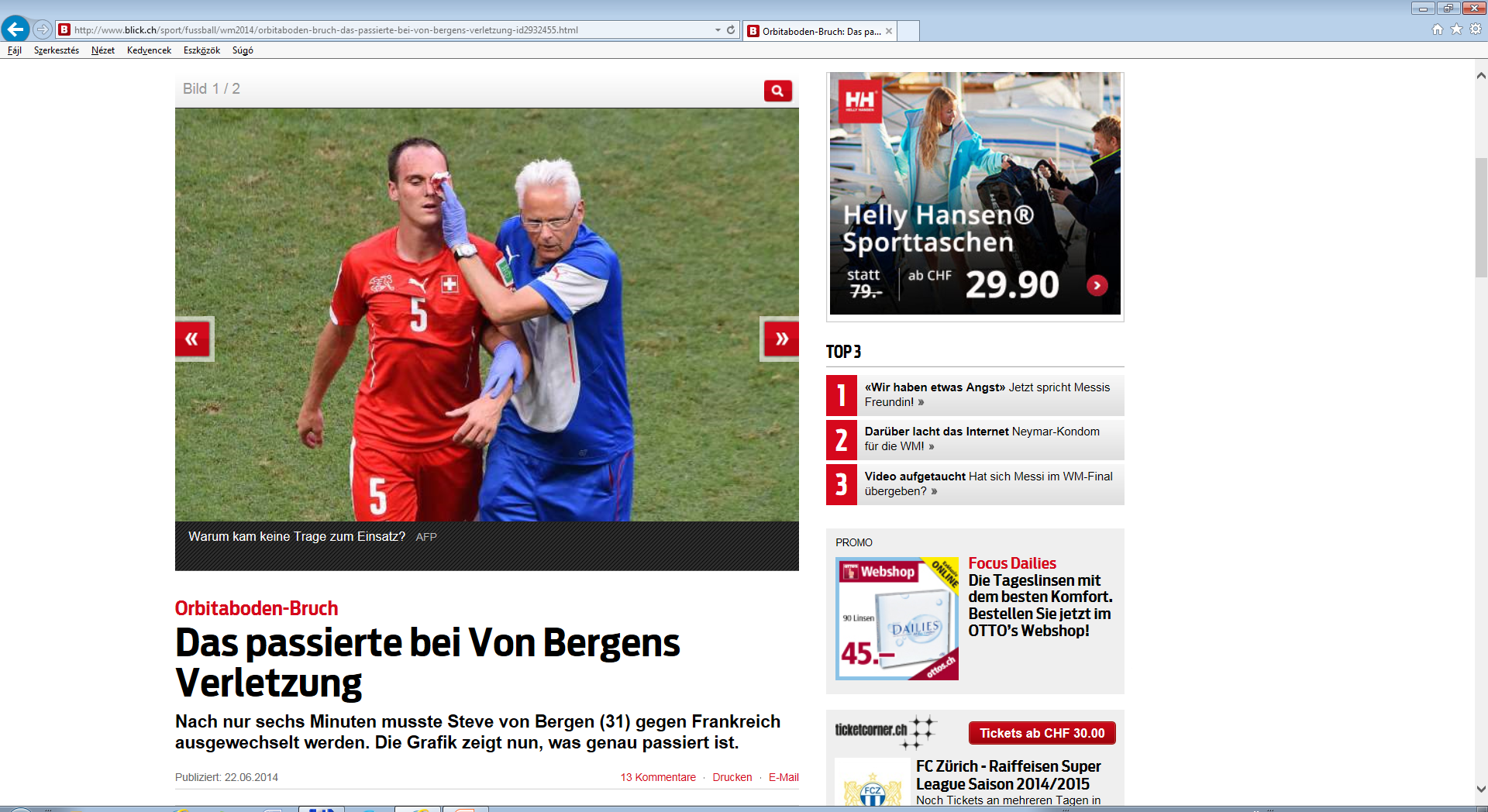 Klinikai jelentőség
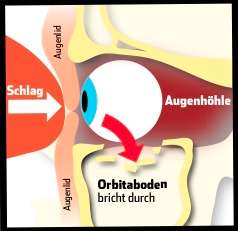 Orbitaalap ún. „blow out” törése
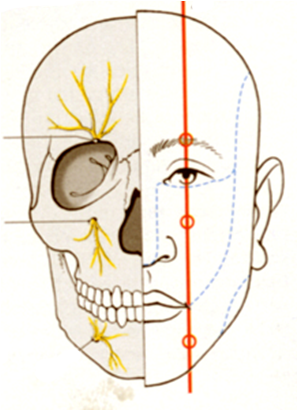 Fossa infratemporalis
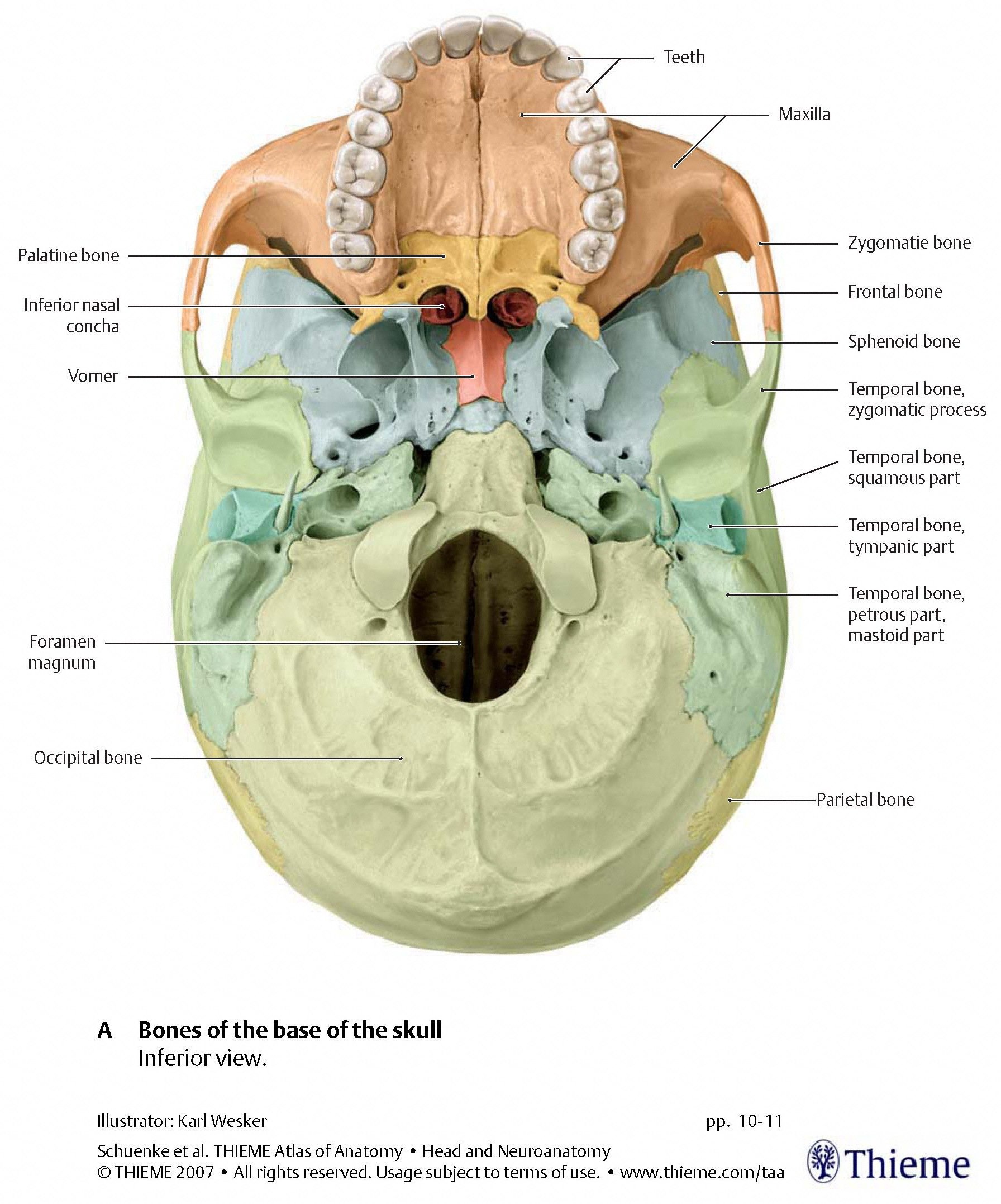 FOSSA INFRATEMPORALIS
Ant.:
     Tuber maxillae, Facies infratemporalis maxillae
     
Post.:
    Articulatio temporomandibularis

Sup.:
     Facies infratemporalis alae majoris ossis sphenoidalis
     Squama ossis temporalis 

Lat.:
     Ramus mandibulae
     Processus coronoideus
     Arcus zygomaticus

Med.:
     Lamina lateralis processus pterygoidei
     Fissura pterygo-maxillaris
     Fissura orbitalis inferior (elülső, lateralis része)
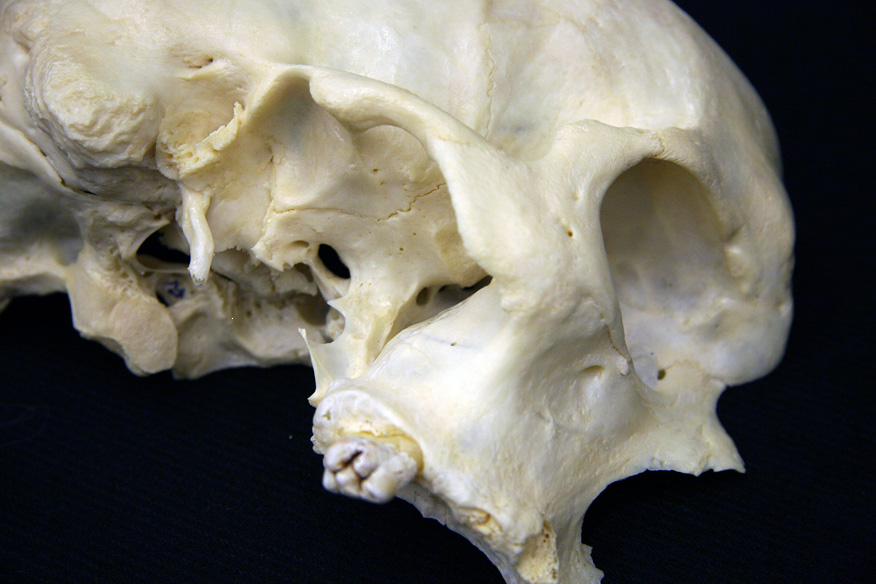 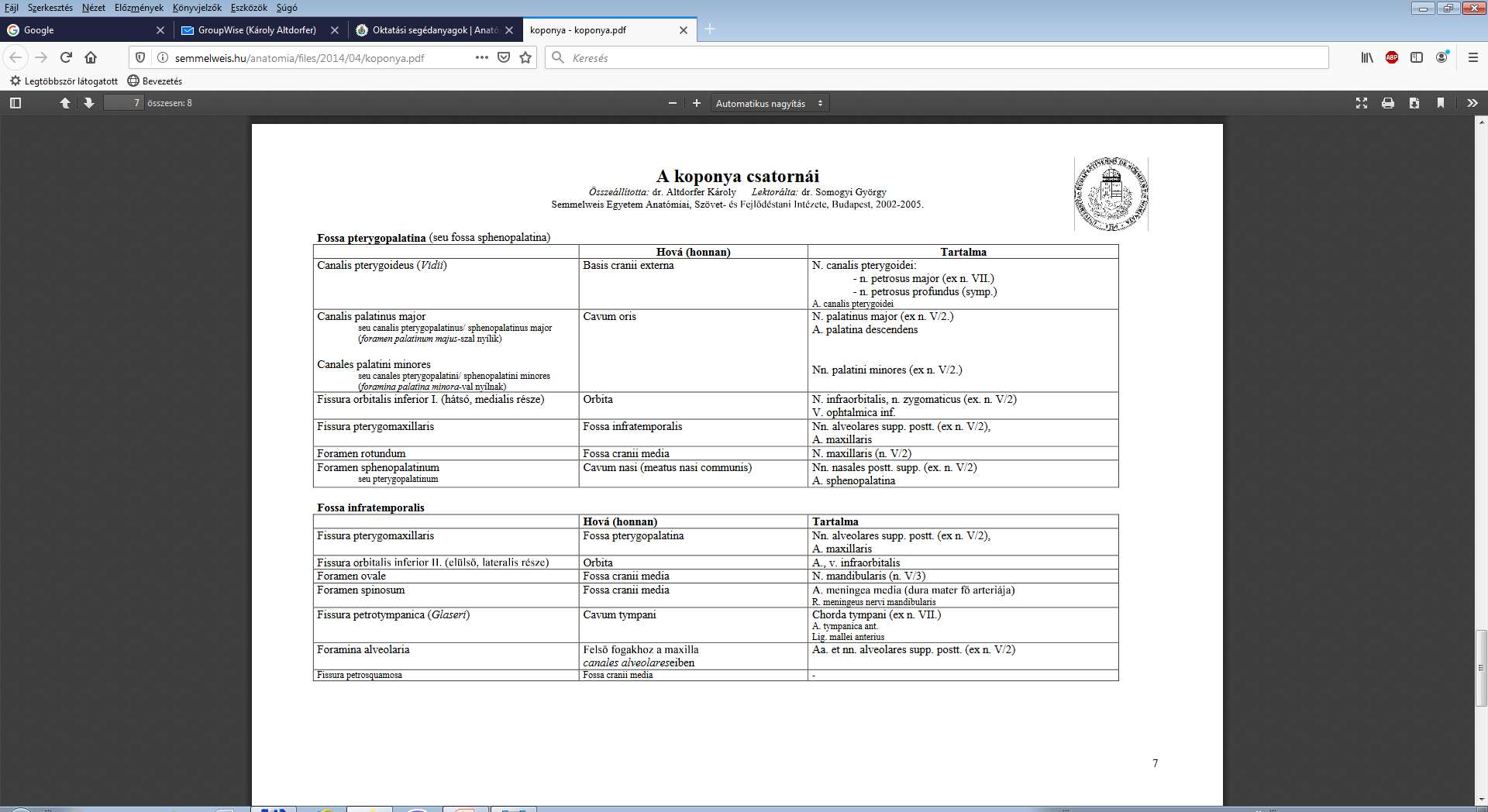 FOSSA PTERYGOPALATINA
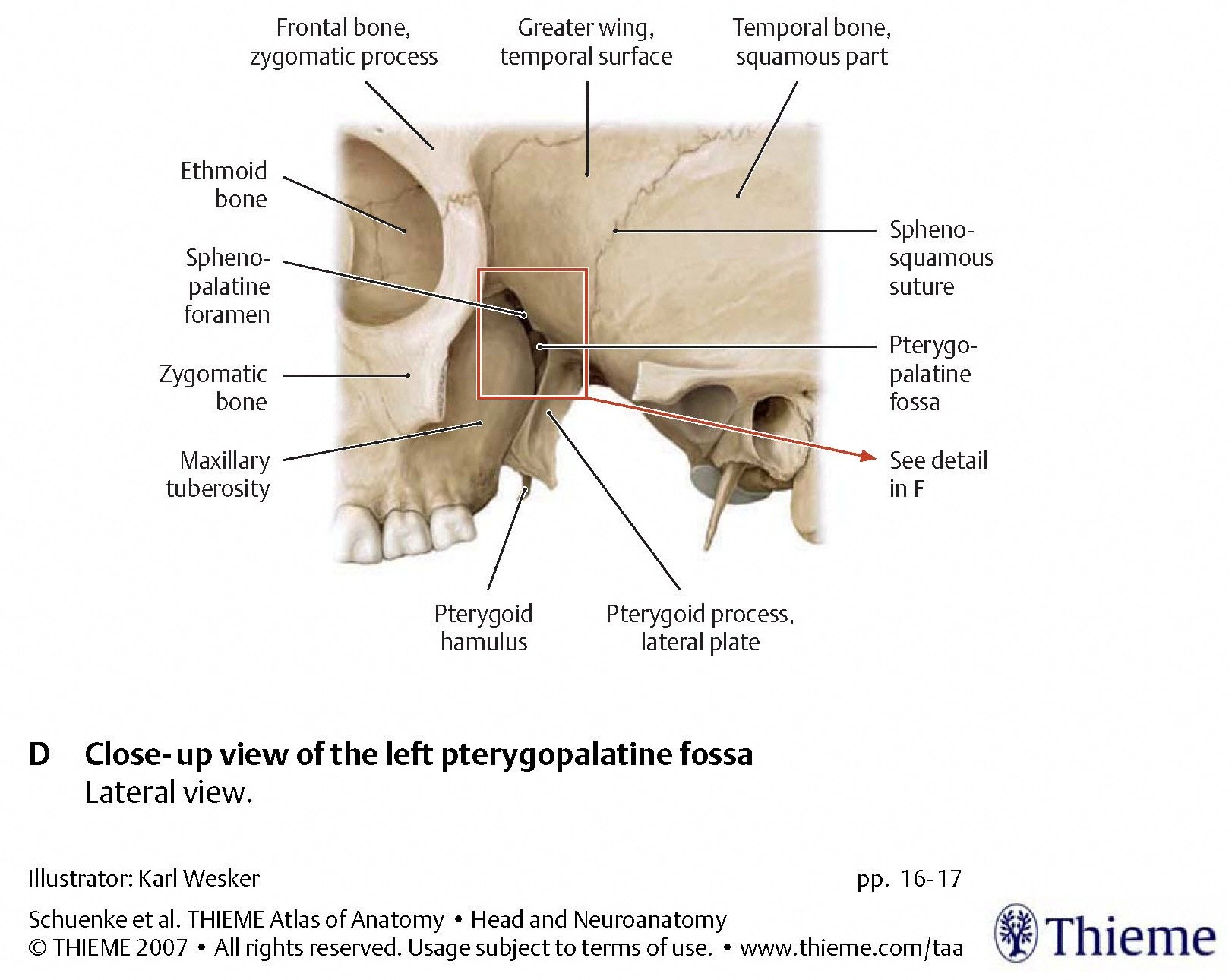 FOSSA PTERYGOPALATINA
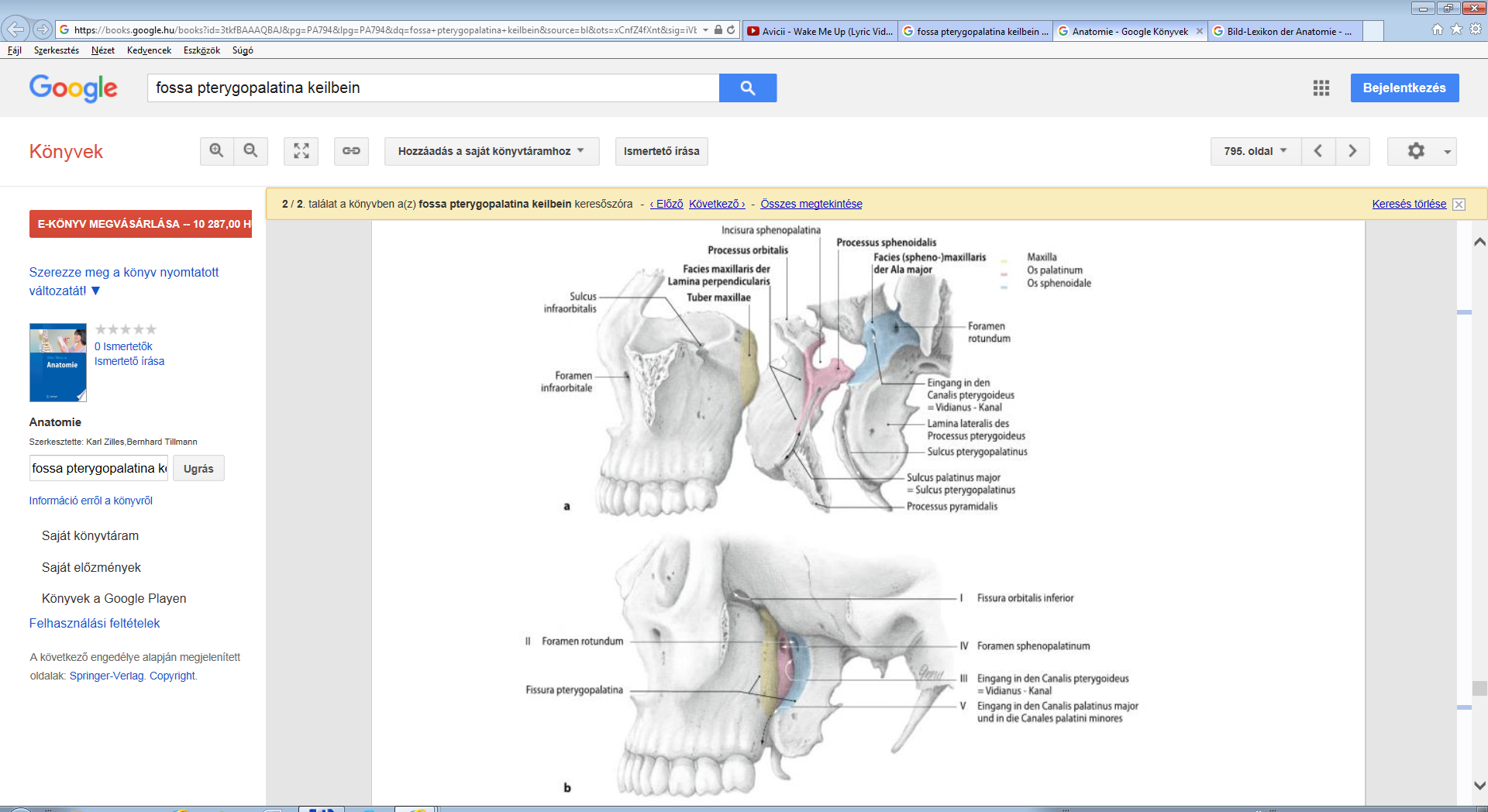 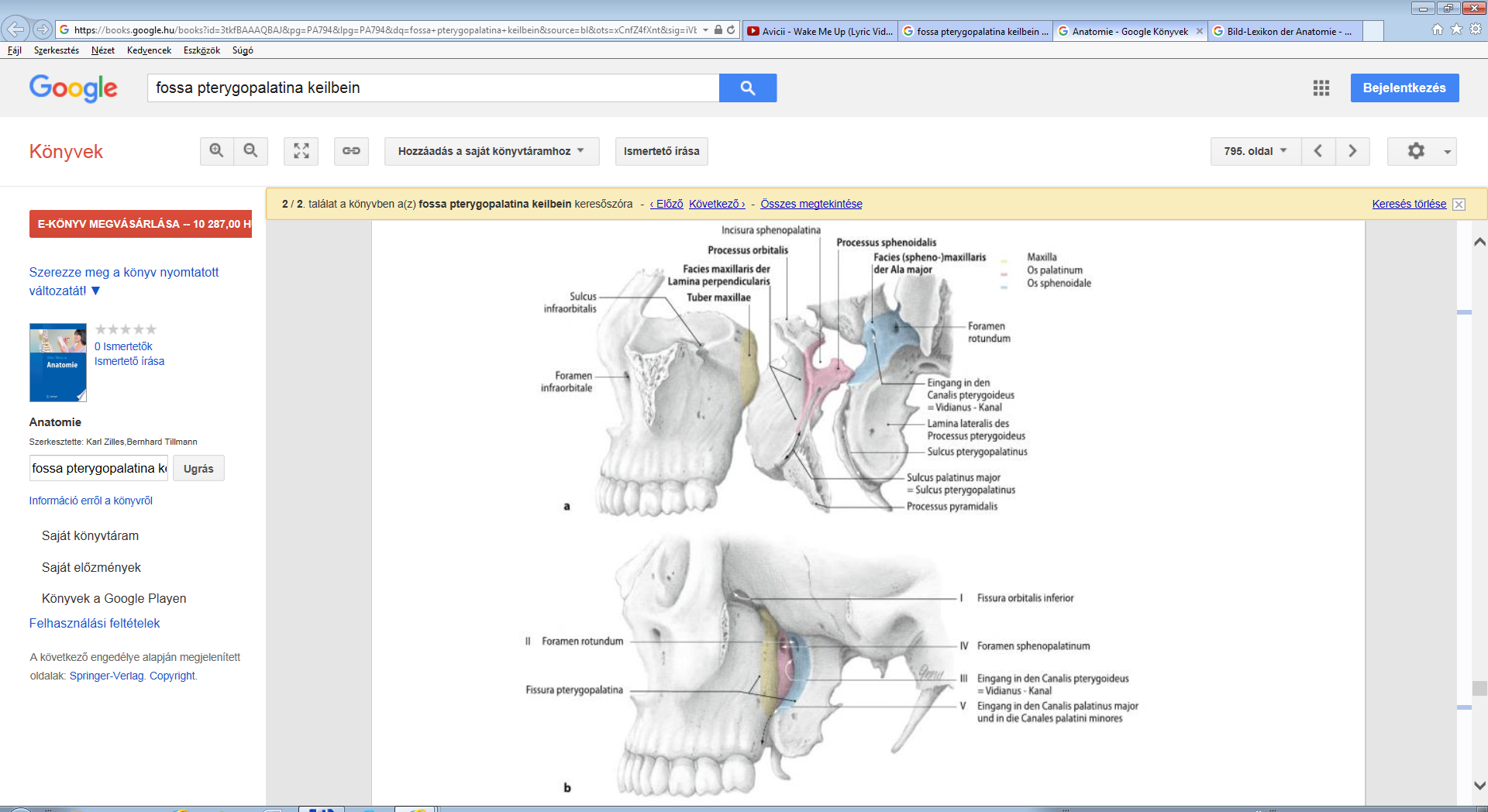 FOSSA PTERYGOPALATINA
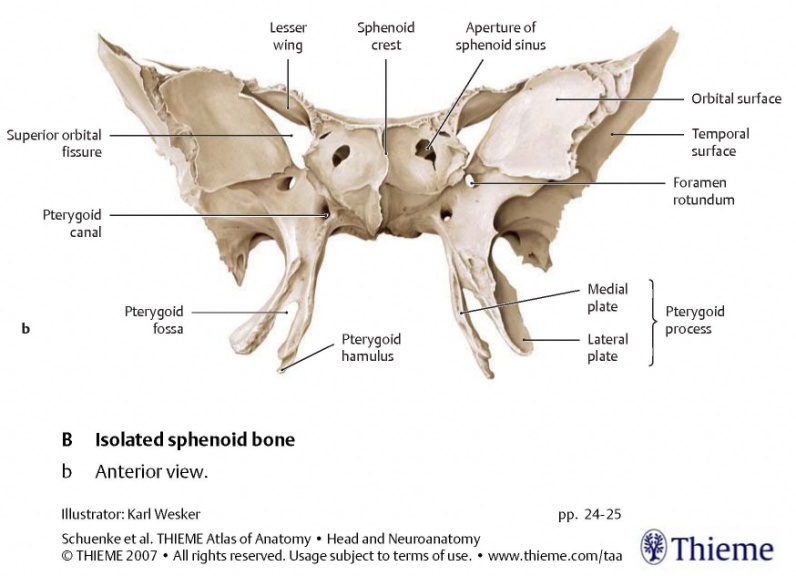 Ant.: Tuber maxillae
Post.: Processus pterygoideus mit Ala major (Facies maxillaris!)
Med.: Lamina perpendicularis ossis palatini
Lat.: Fissura pterygo-maxillaris
Sup.:Ala major + Corpus ossis ossis sphenoidalis
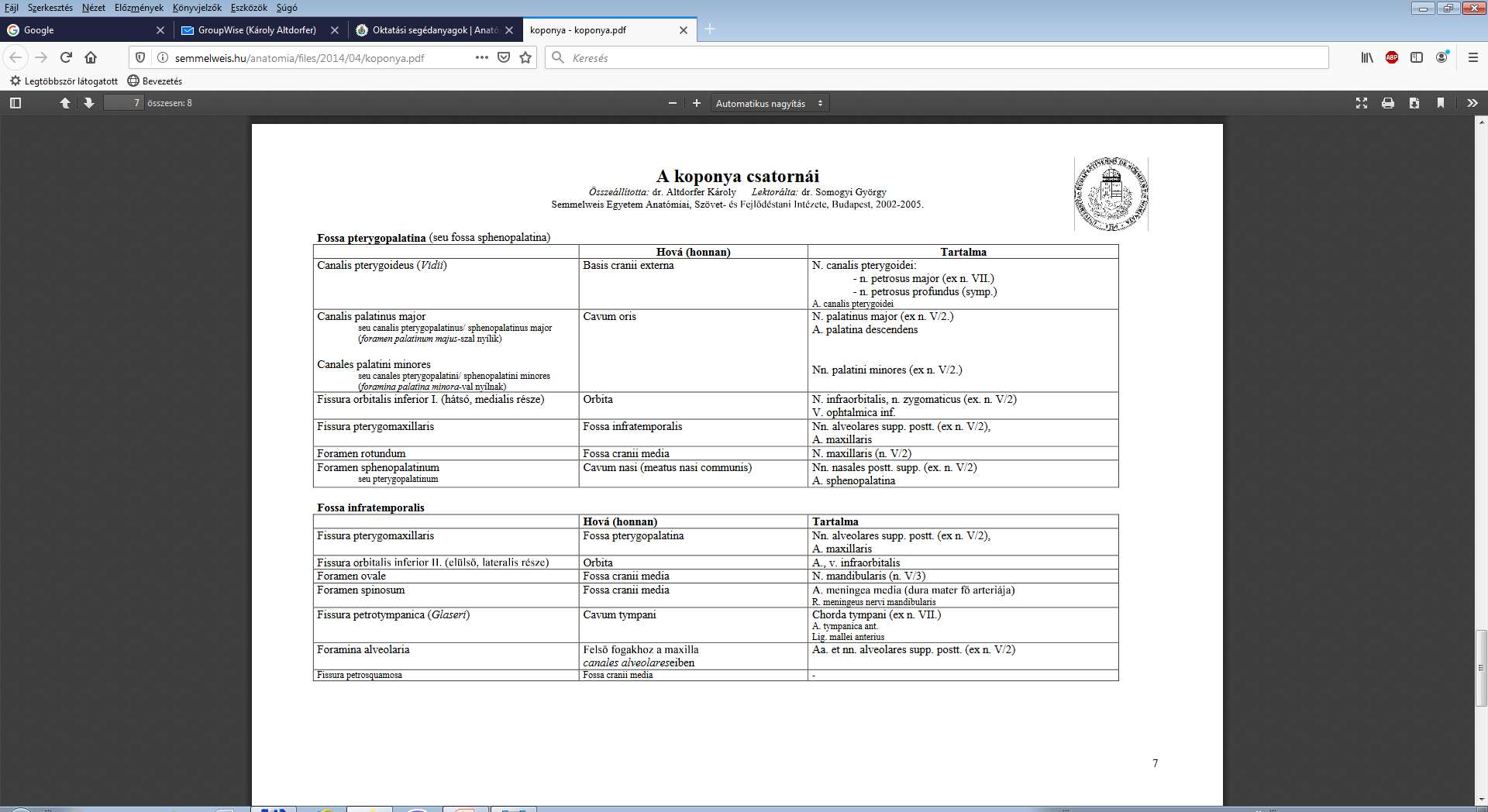 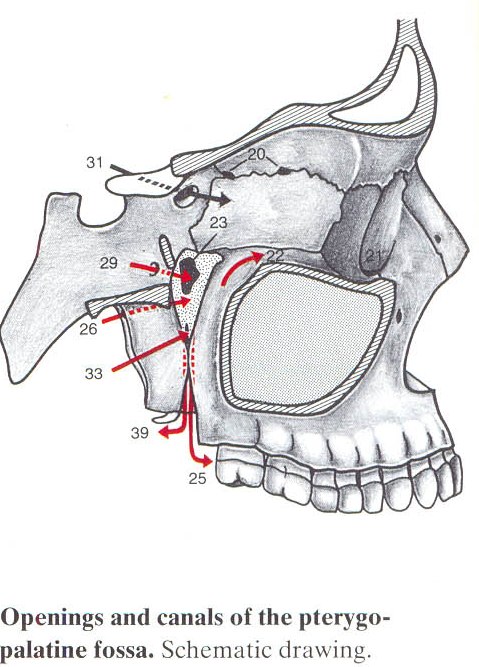 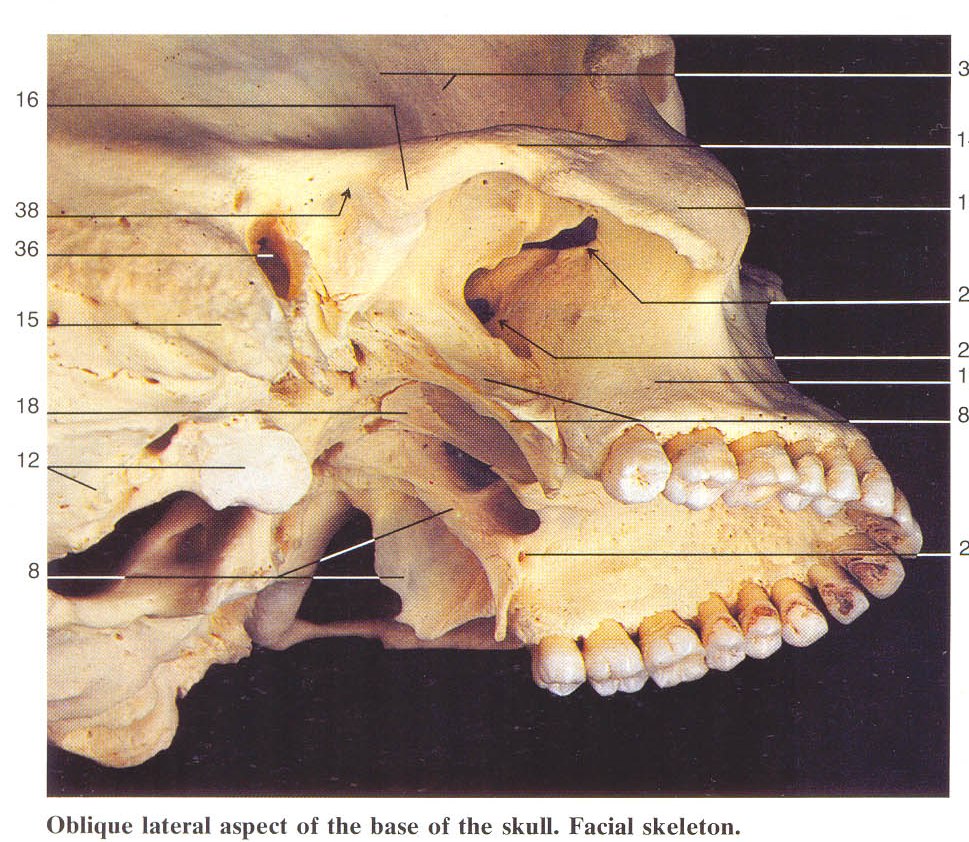 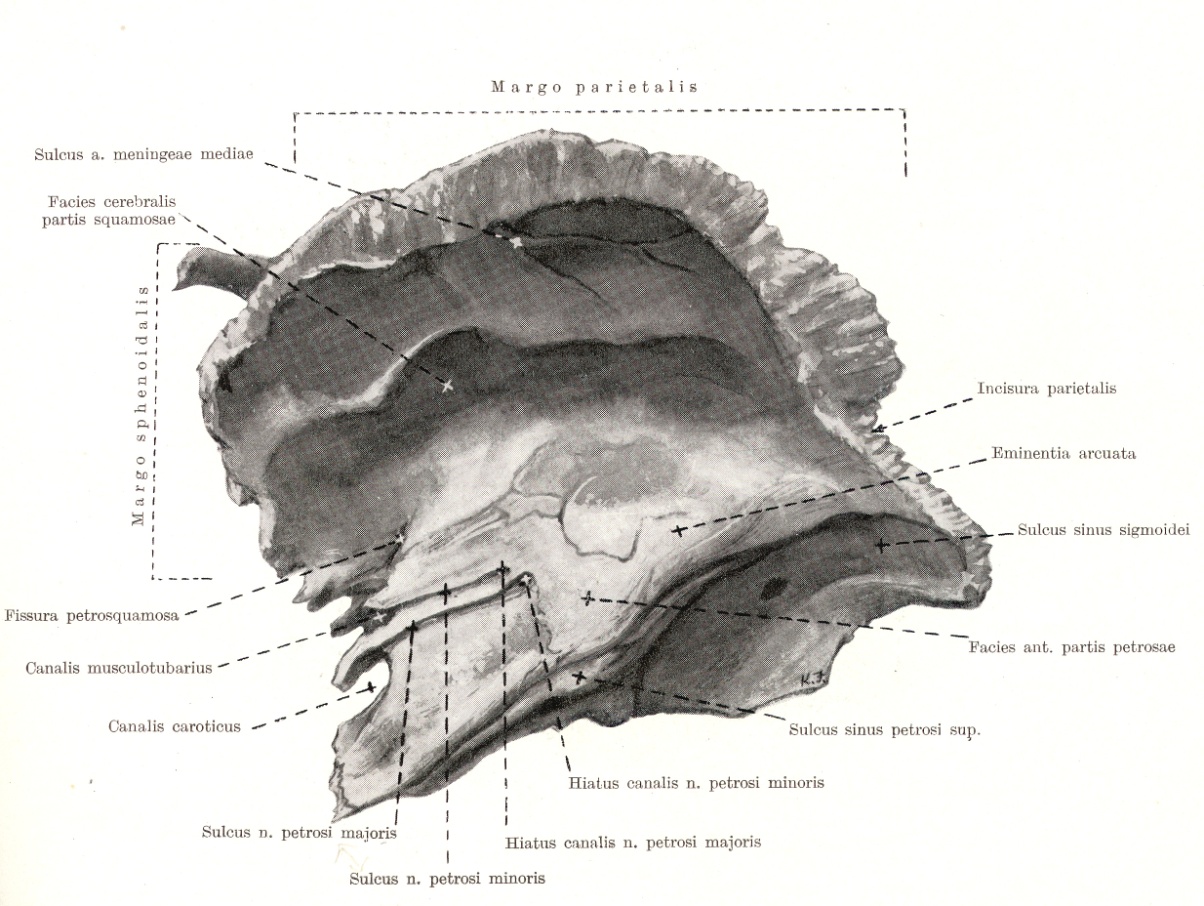 Neurocranium: pár „rázósabb” képlet
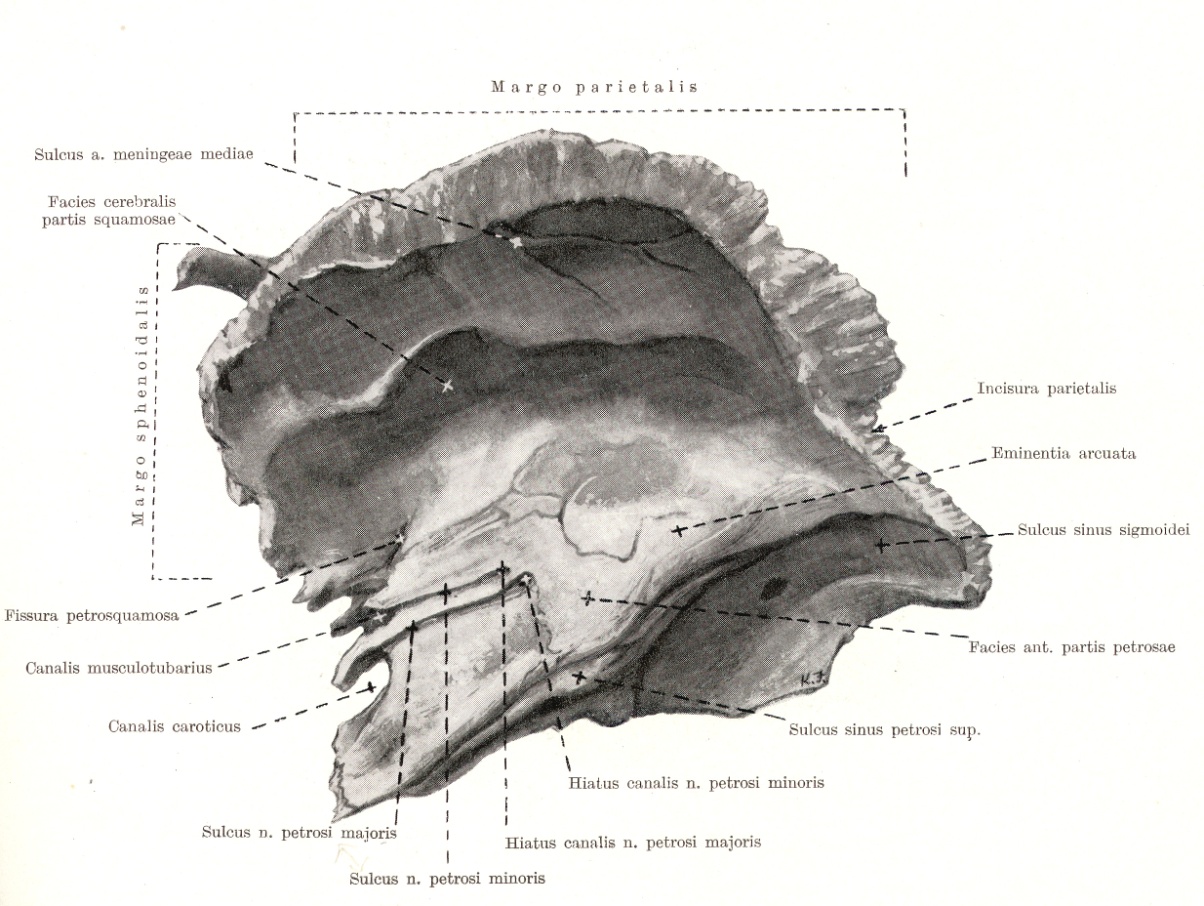 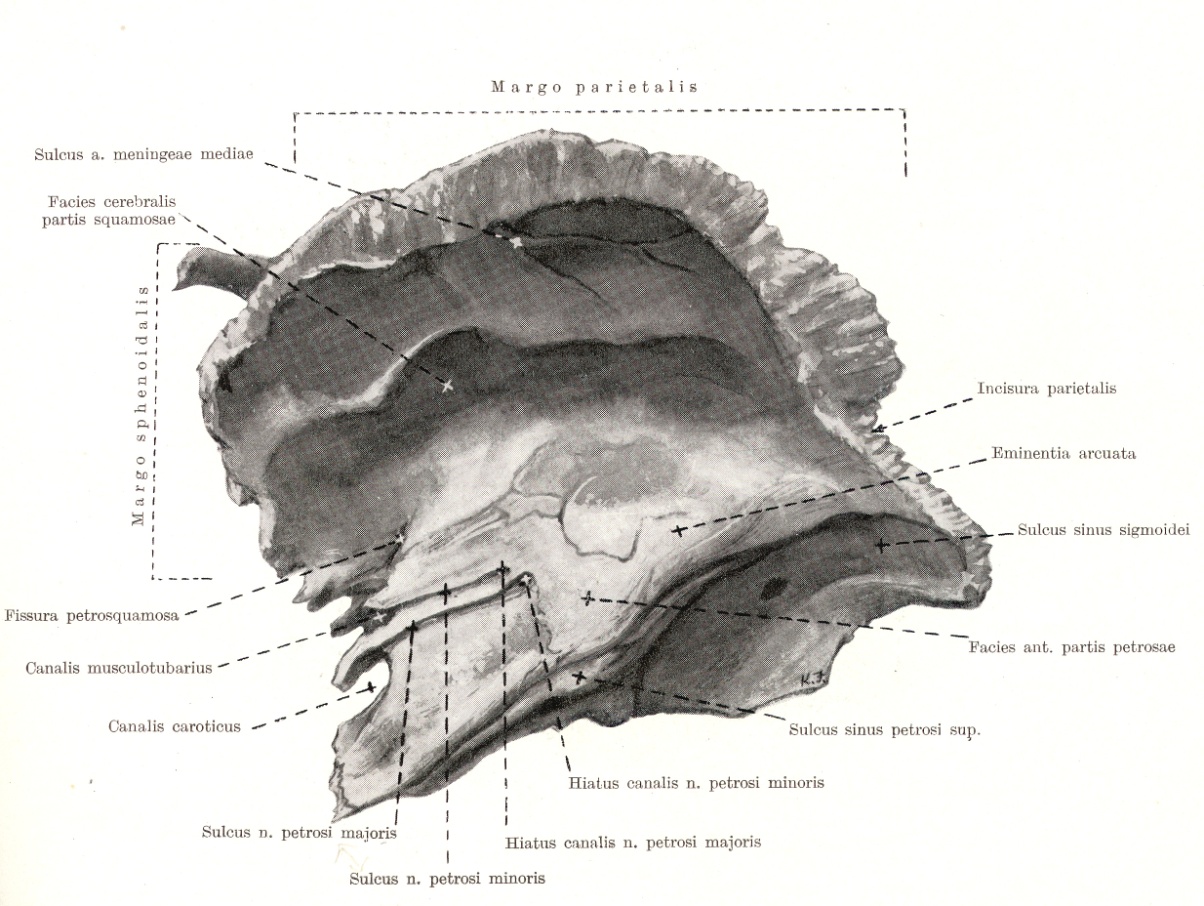 Neurocranium: pár „rázósabb” képlet
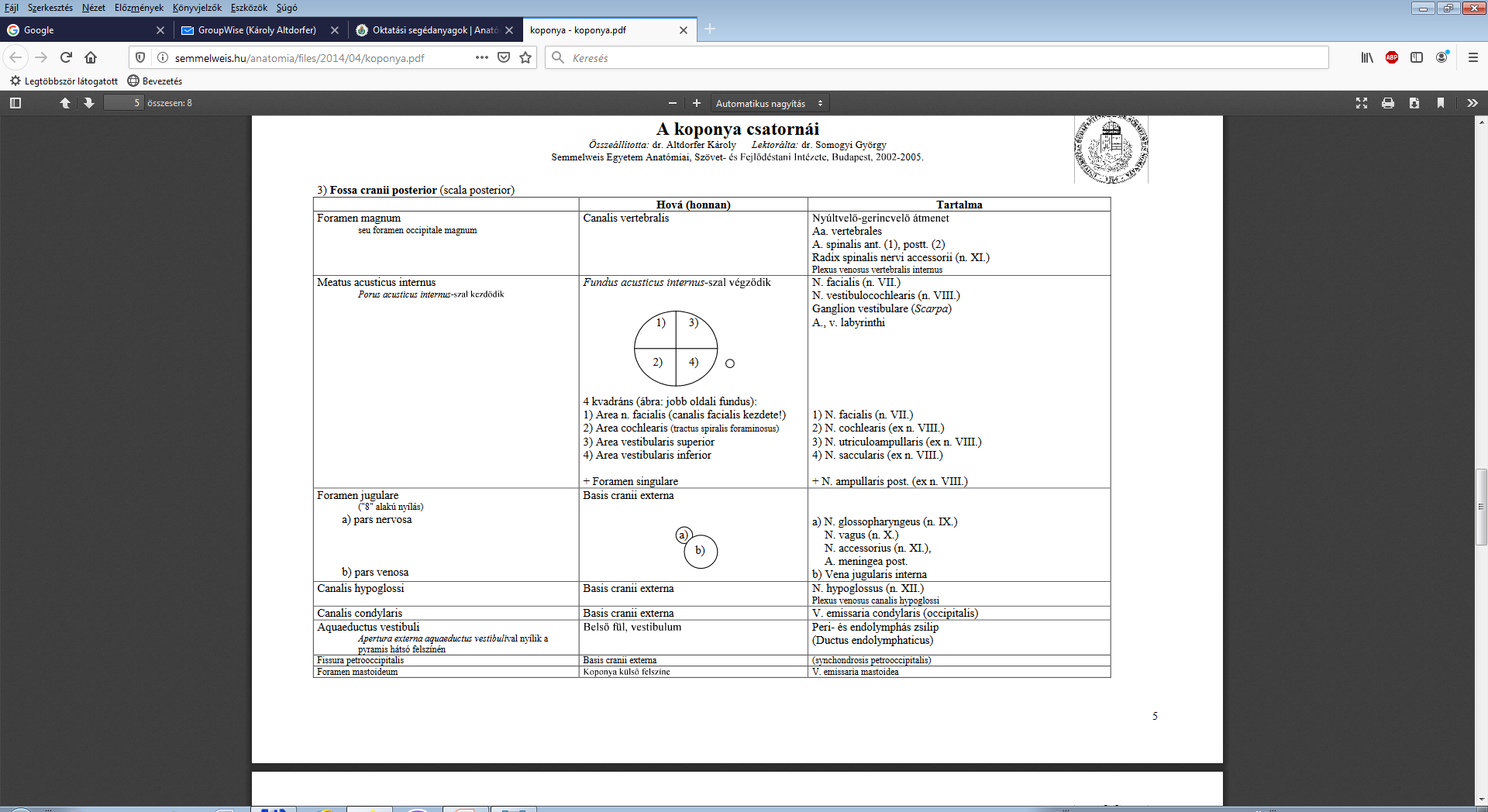 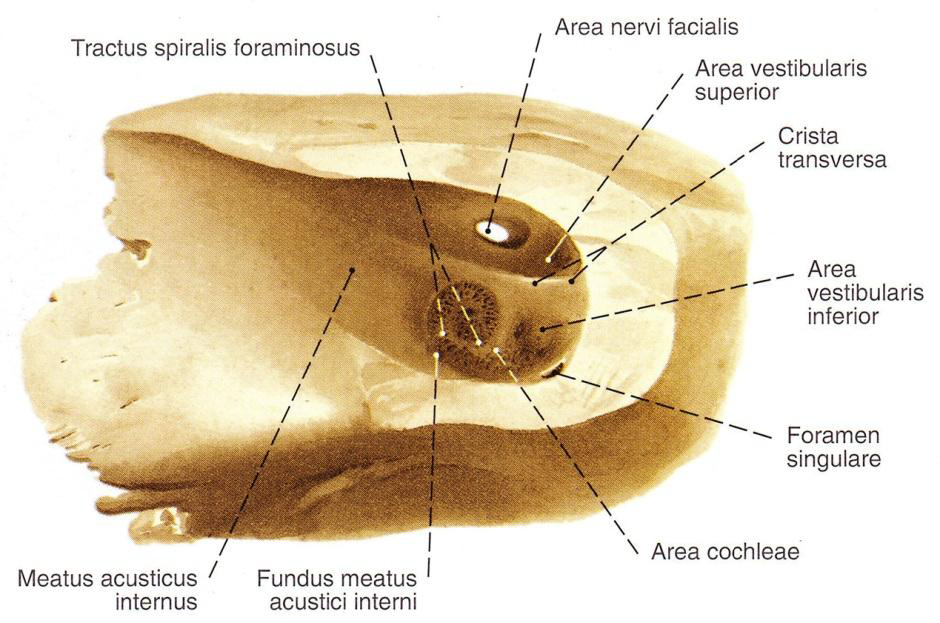 Neurocranium: pár „rázósabb” képlet
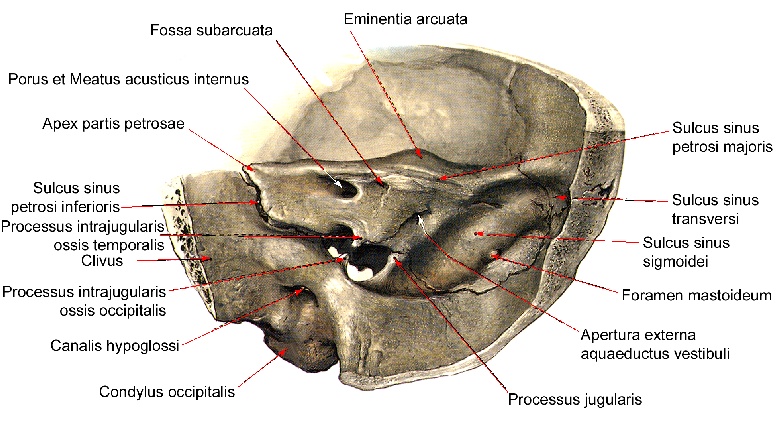 BASIS CRANII EXTERNA
Neurocranium: pár „rázósabb” képlet
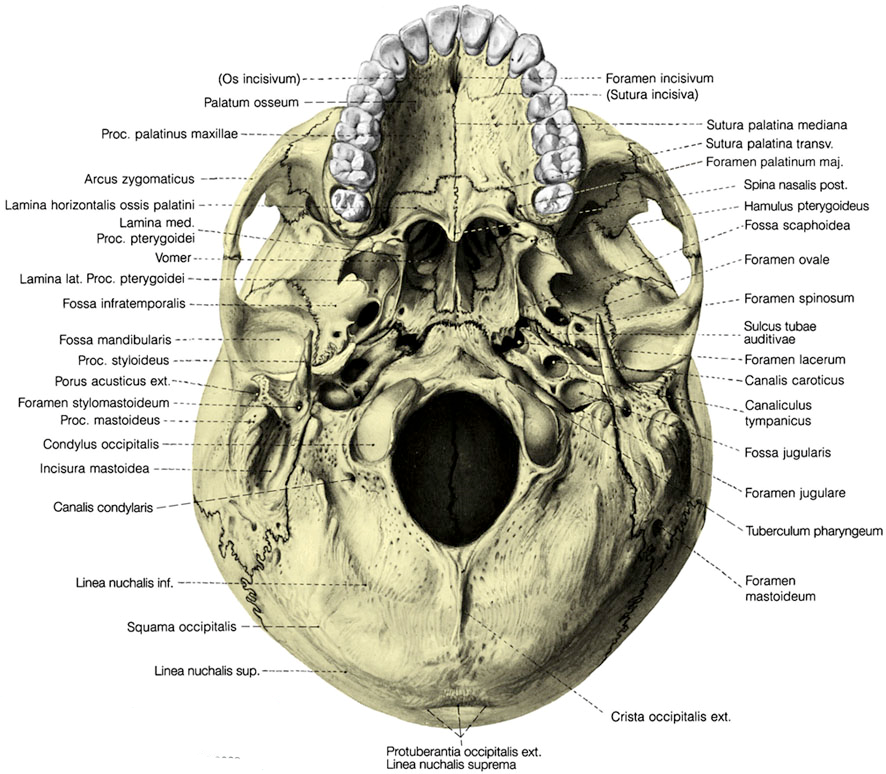 1: Canalis musculotubarius
2: Canalis hypoglossi
3: Canalis pterygoideus
3
1
2
Neurocranium: pár „rázósabb” képlet
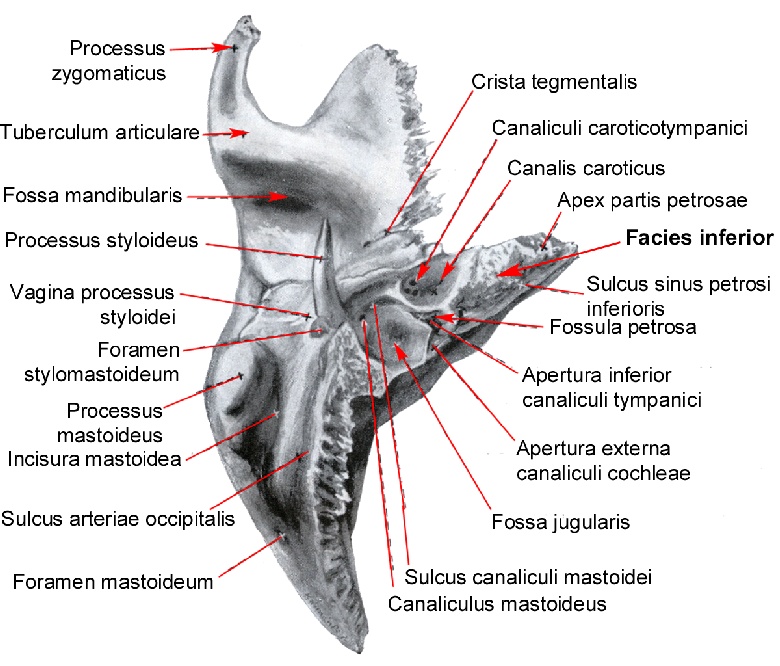 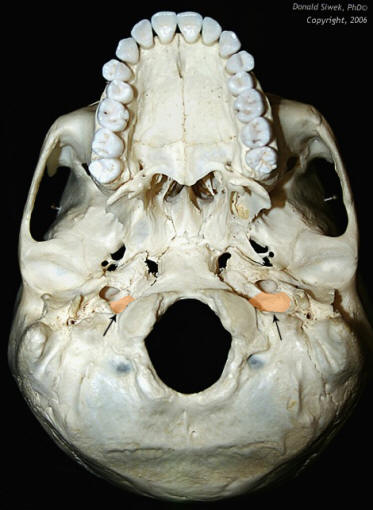 Neurocranium: pár „rázósabb” képlet
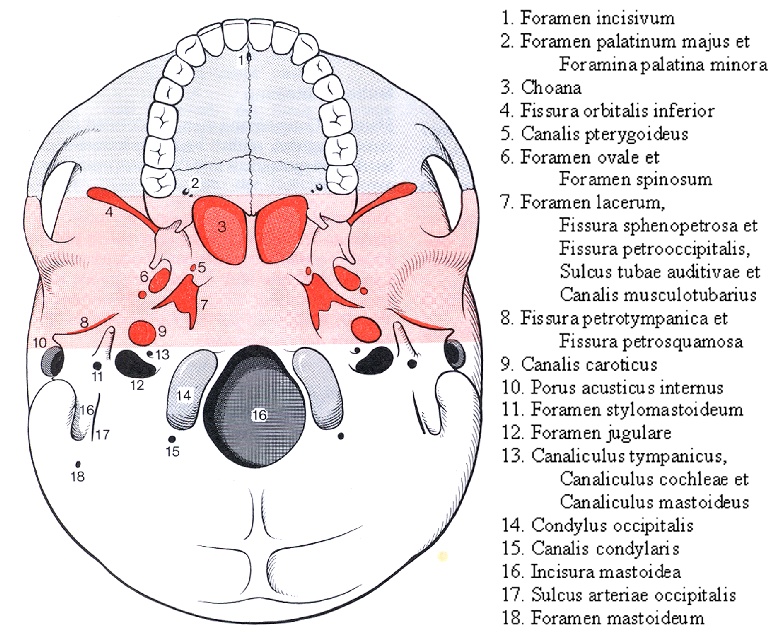 = Glaser-hasadék
Neurocranium: pár „rázósabb” képlet
P. petrosa
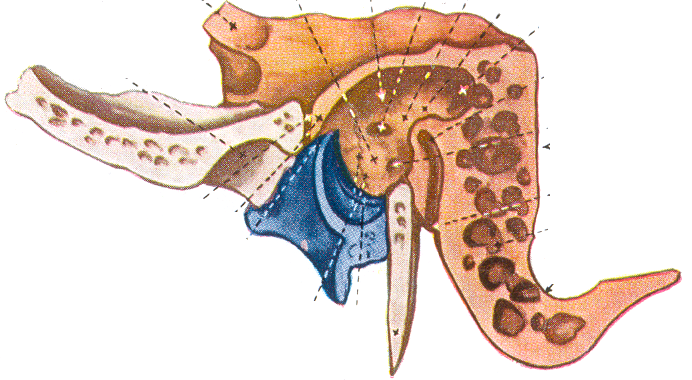 P. squamosa
Fissura petro-squamosa
Fissura petro-tympanica Glaseri
P. tympanica
P. mastoidea
Nem vizsgaanyag 
Foramen petrosum (canaliculus innominatus, foramen Arnoldi: az ala major képlete lehet
For. Vesalii:  a for. ovale mellett (Vena emissaria számára)
For. Civinini: for. pterygospinosum
Can. vomerovaginalis
Can. palatovaginalis
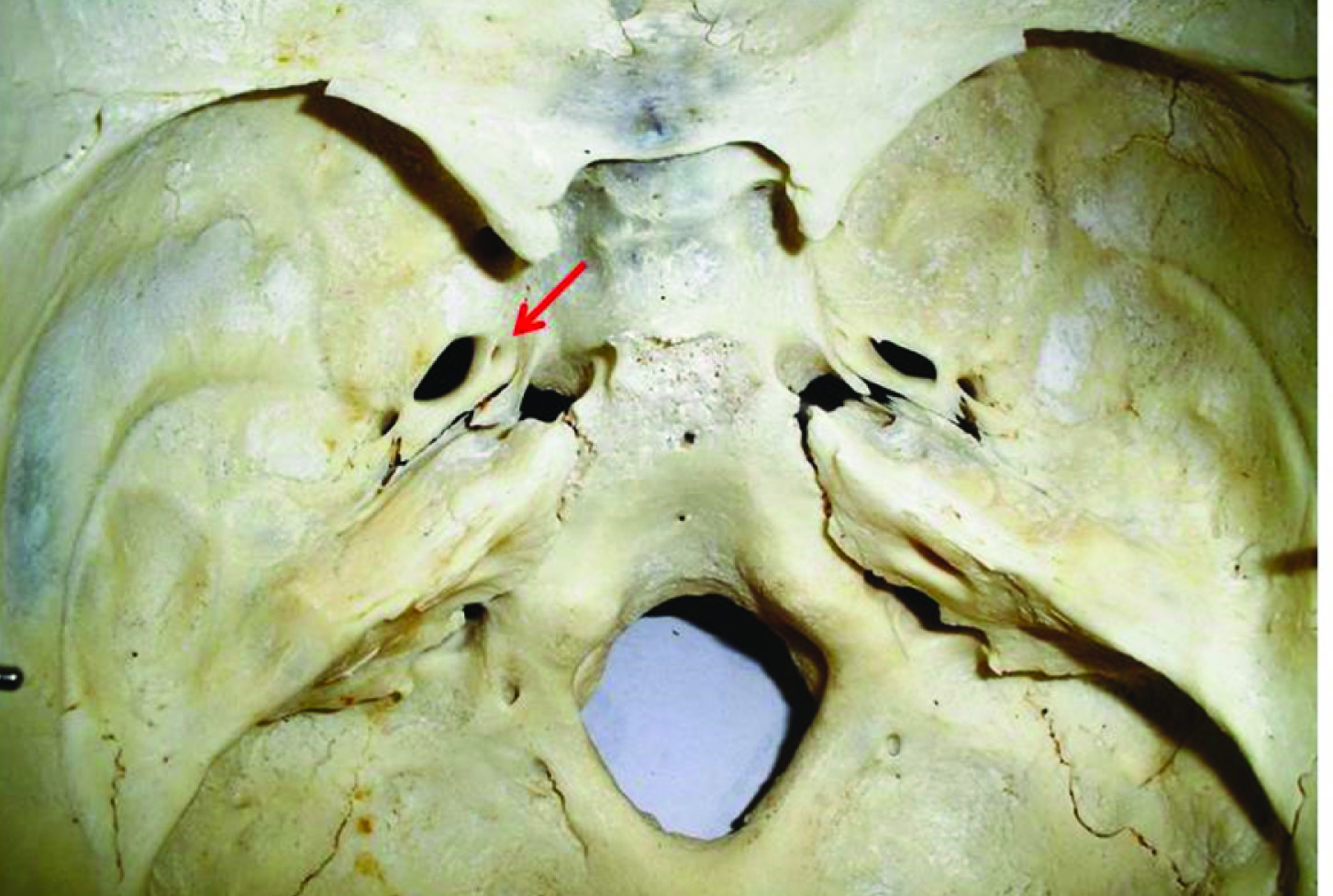 Foramen Civinini: Foramen pterygospinosum.
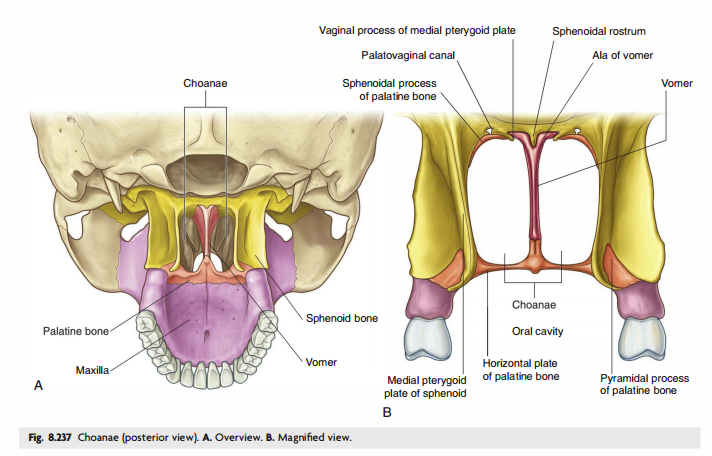 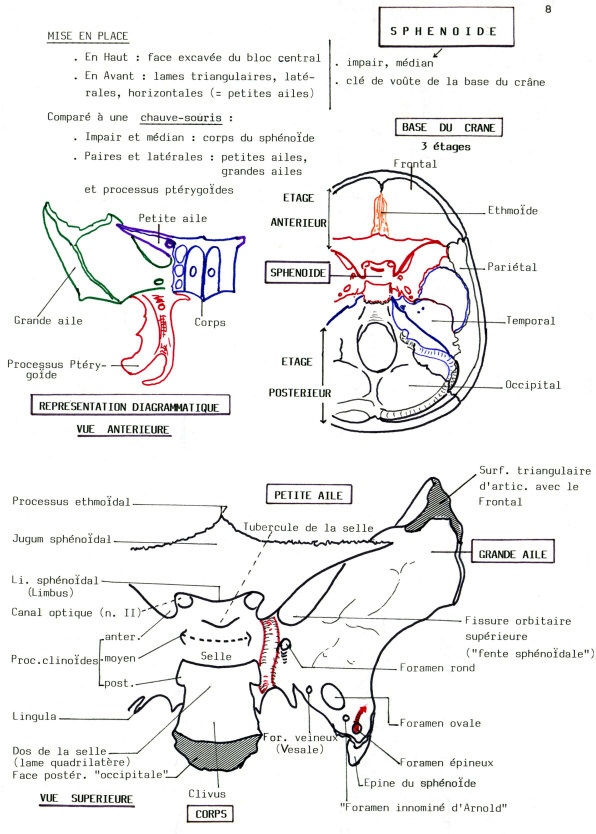 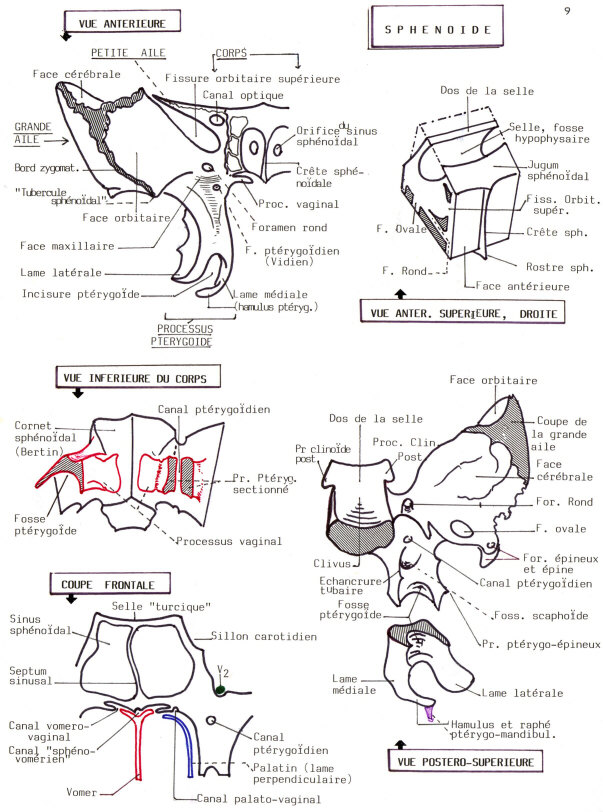 Képek forrása:

Előadásábrák (Dr. Réthelyi, Dr. Kántor, Dr. Hajdu, Dr. Székely, Dr. Hanics, Dr. Lendvai, Dr. Vereczki, Dr. Pálfi és Dr. Magyar Péter radiológus)
Benninhoff: Anatomie
Waldeyer: Anatomie des Menschen
Fehér: Maxillofaciális anatómia
Csillag A.: Anatomy of the Living Human - Atlas of Medical Imaging (Könemann, 1999)
Basis cranii interna
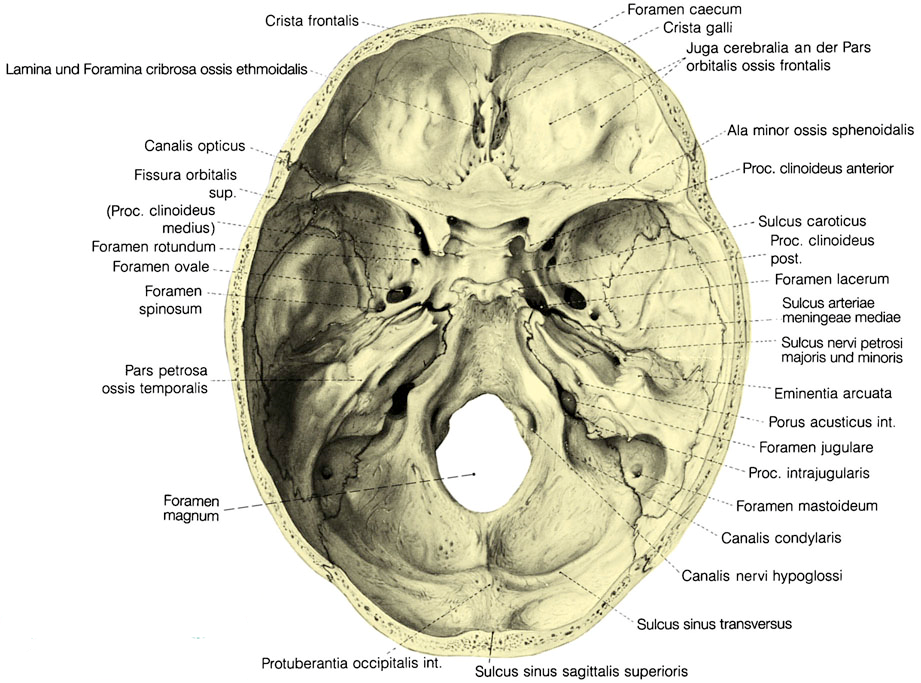 Fossa cranii ant.
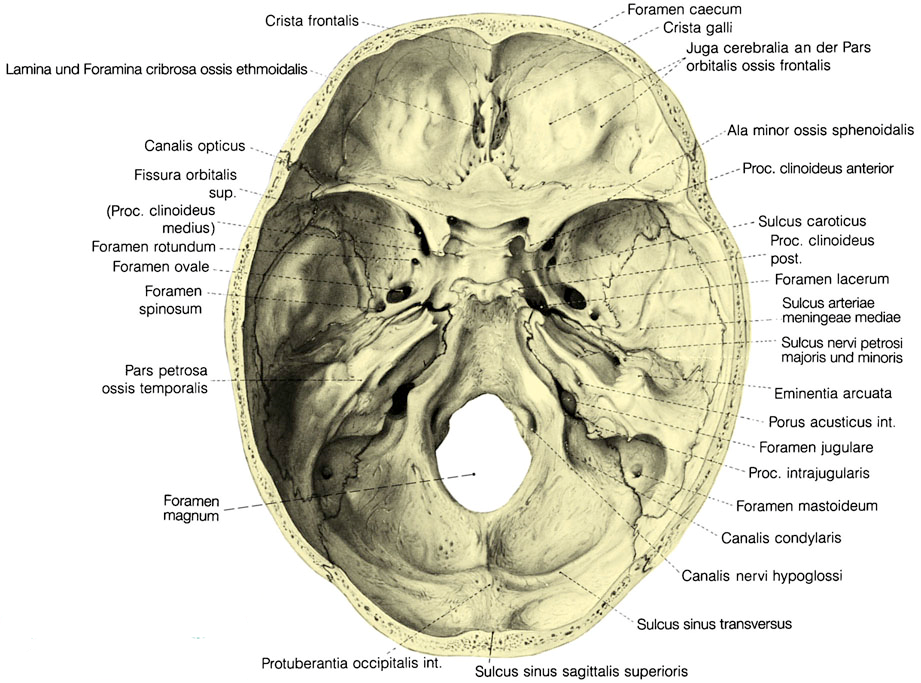 1
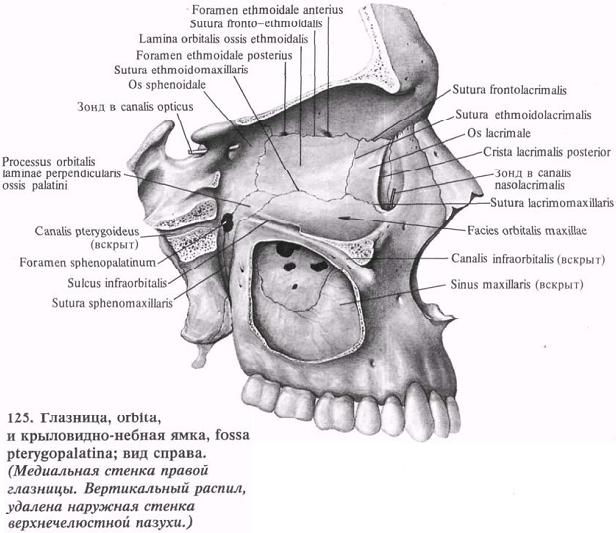 1
Basis cranii interna
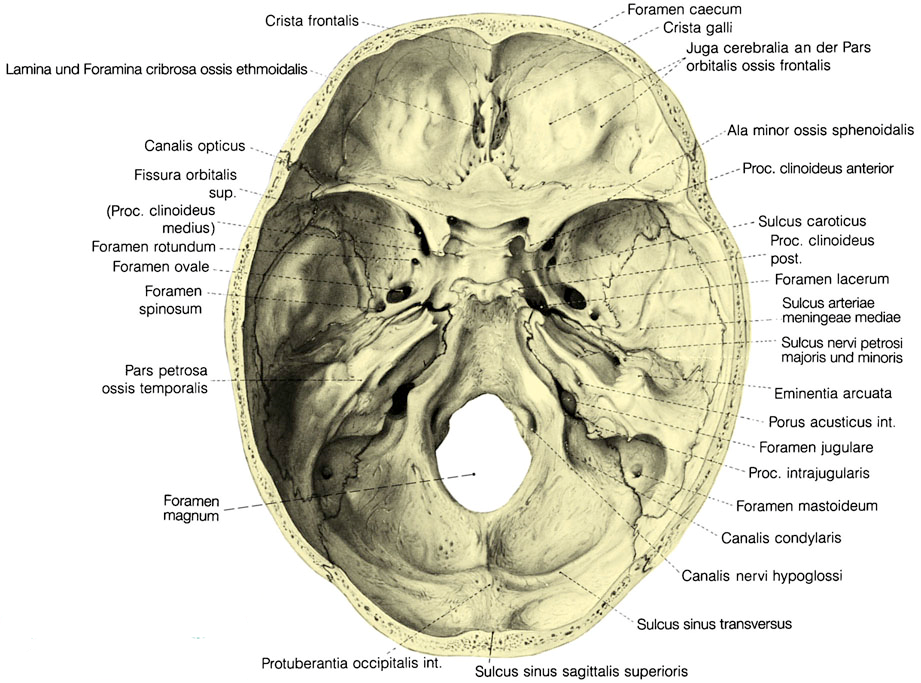 Fossa cranii media
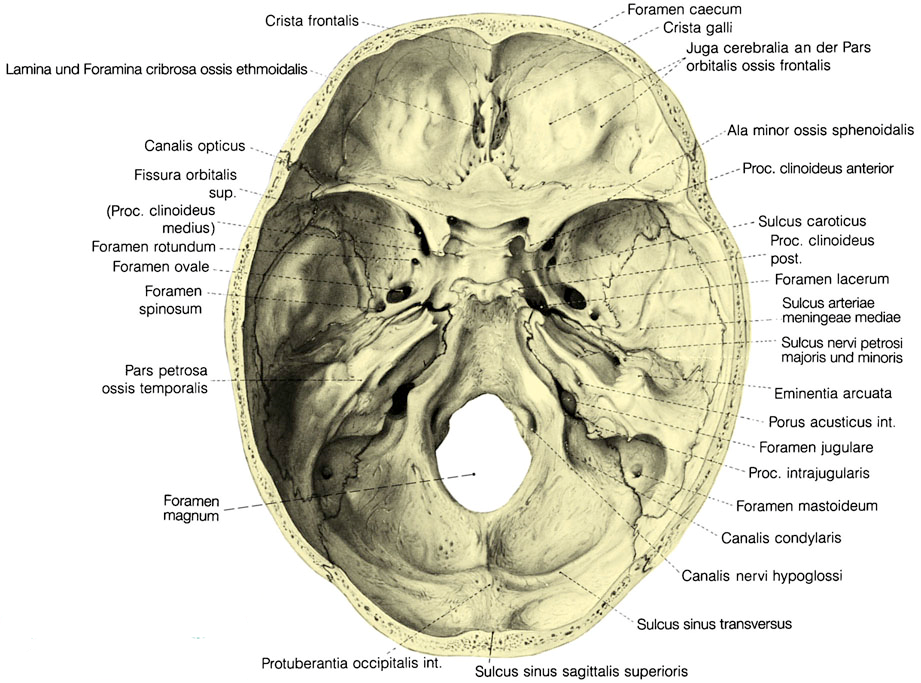 Basis cranii interna
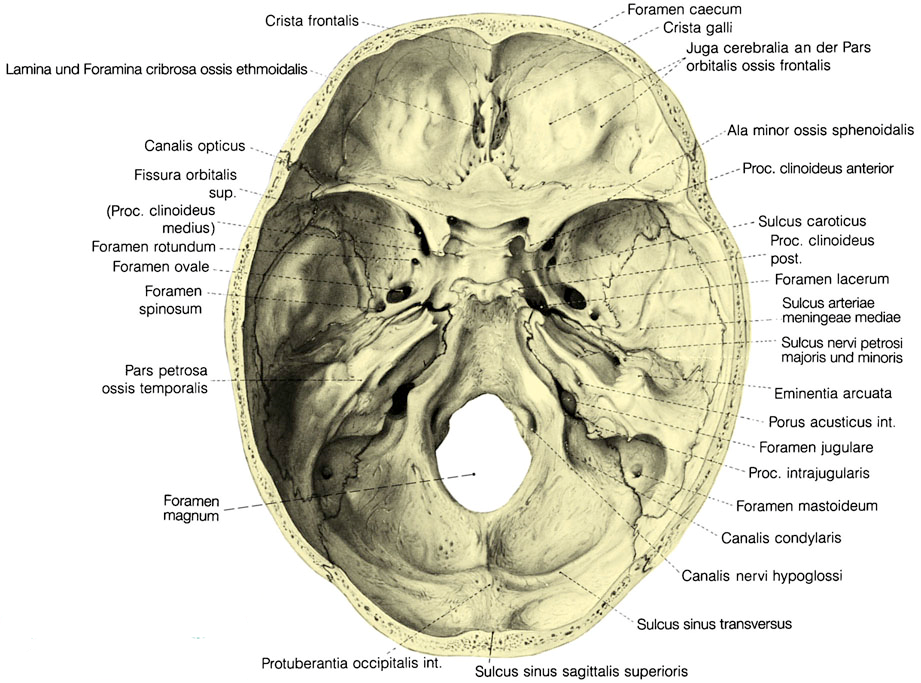 Fossa cranii post.
POSTERIOR CRANIAL FOSSA contd
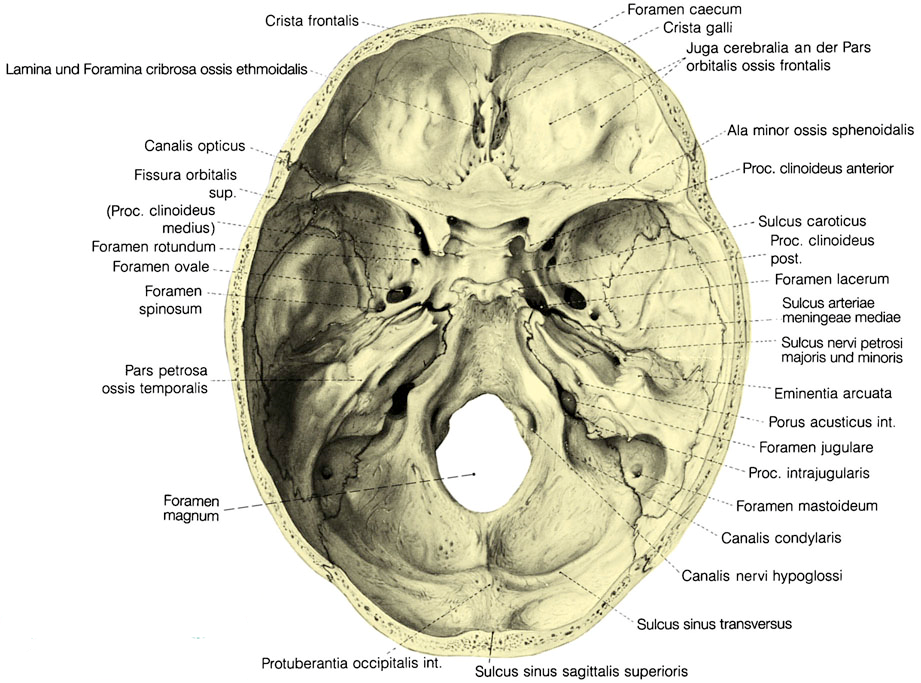